BDT vs NN in ttH(bb)
- A study of performance and bias
Liv Helen Våge
Supervisors: Paul Glaysher, Judith Katzy
29.08.2018
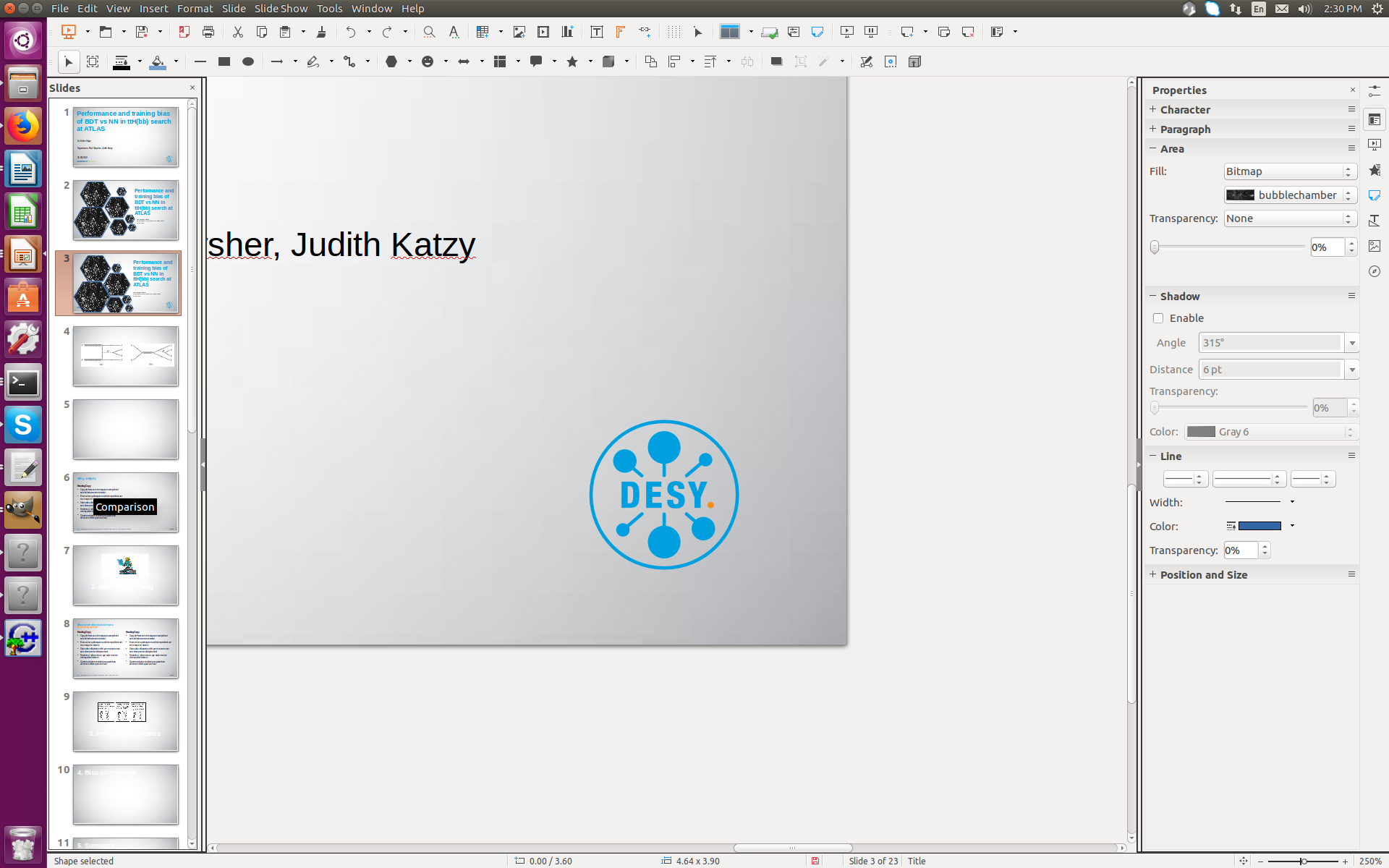 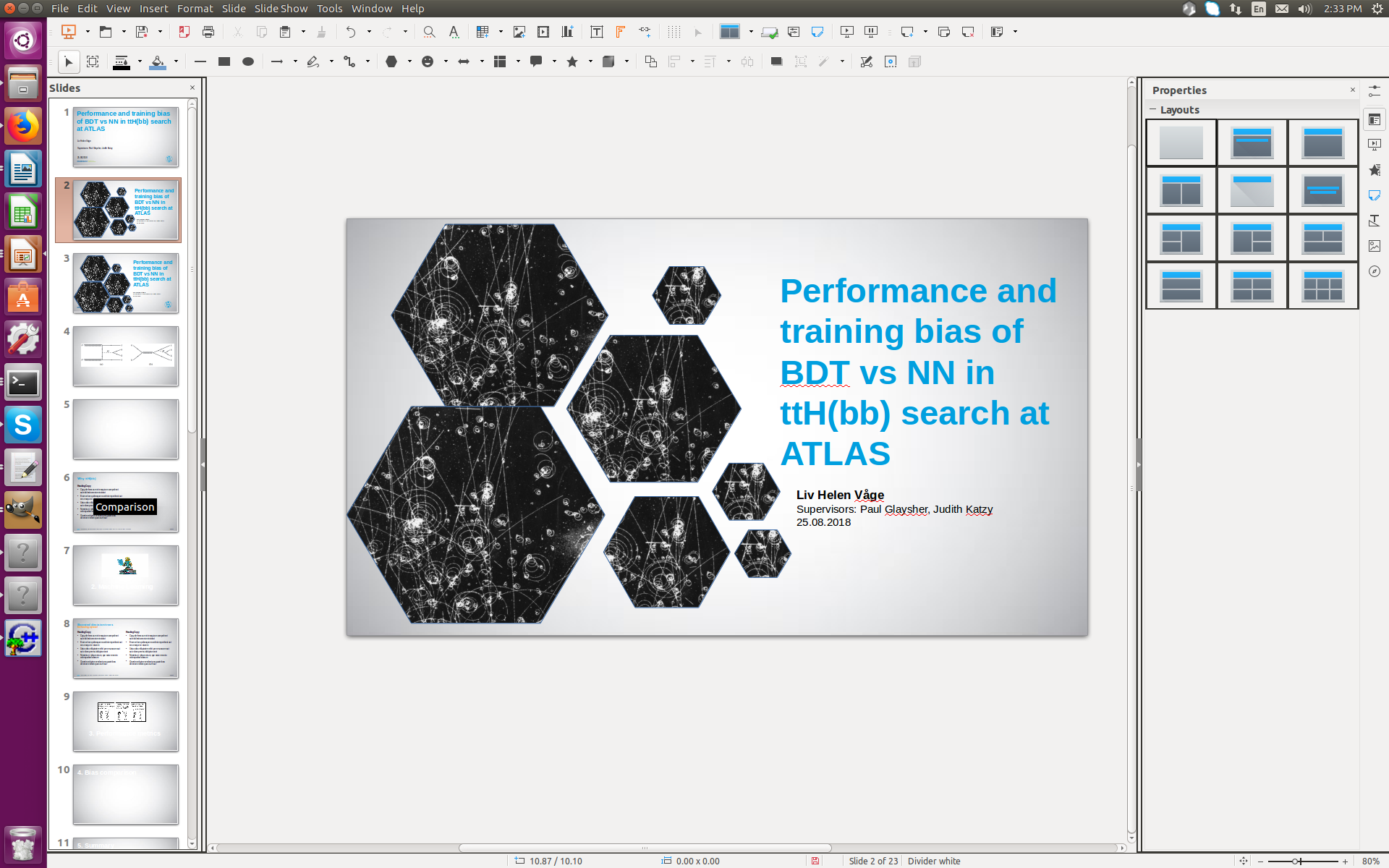 ttH(bb)
What, why and how
Machine Learning
ttH(bb)
Neural nets
Performance metrics
ML
Content
Bias
Bias and performance
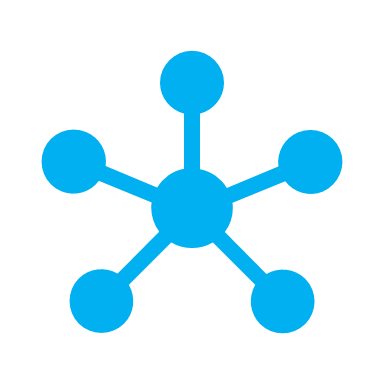 Keras
Comparison NN and BDT
NN in Keras
Comparison TMVA and 
Keras
ttH(bb)
1. ttH(bb)
1.
What?
t
t
q
g
b
b
H
H
b
b
g
t
q
t
Rare production  – 1%
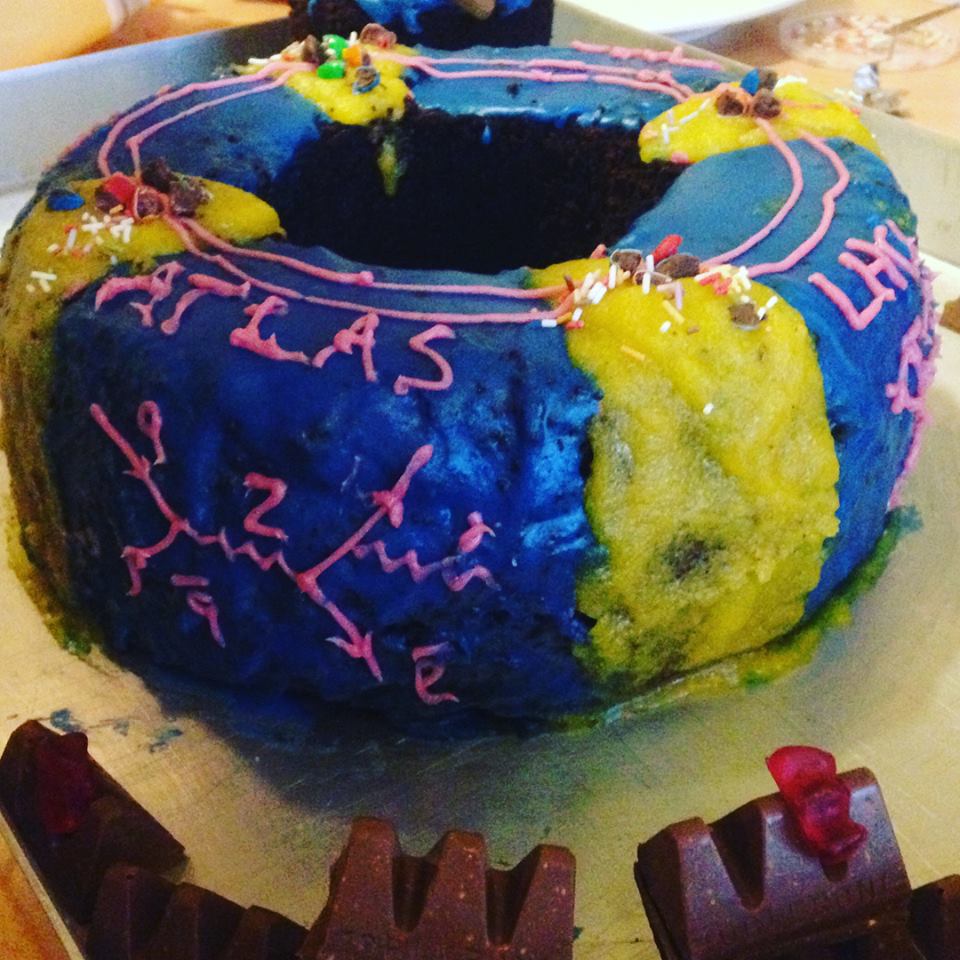 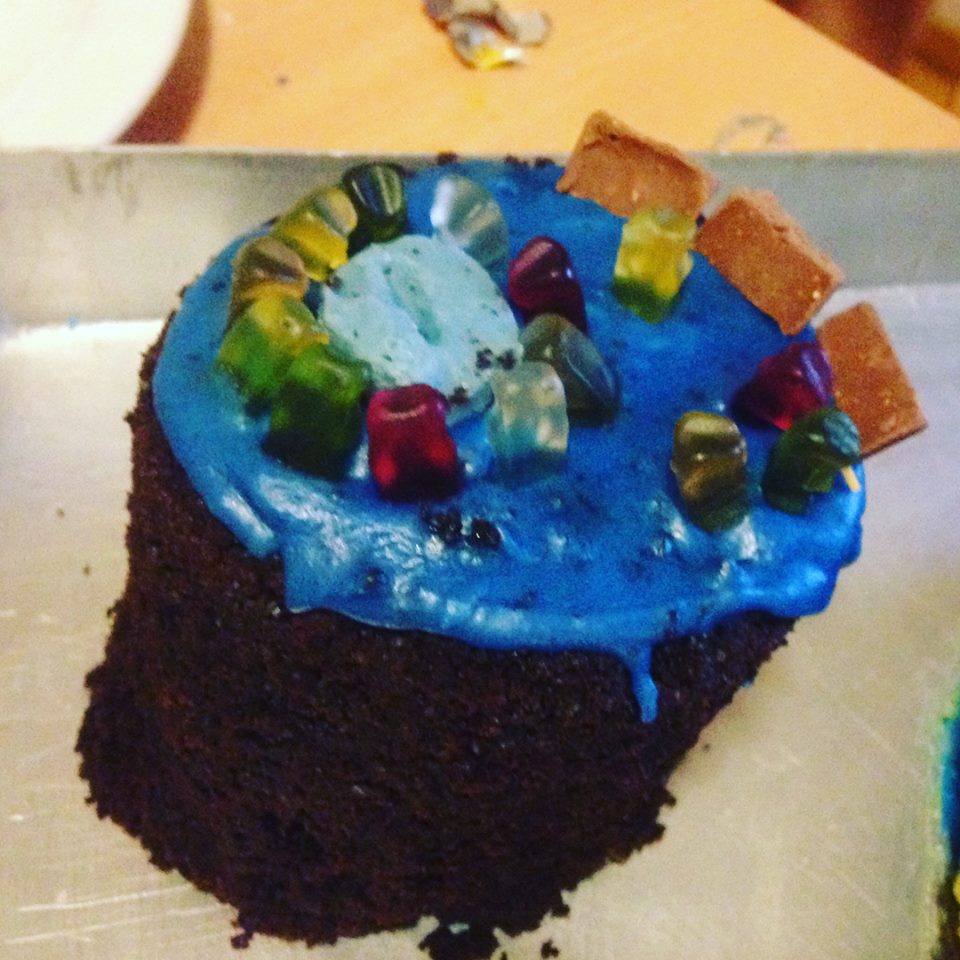 Why?
Boson coupling
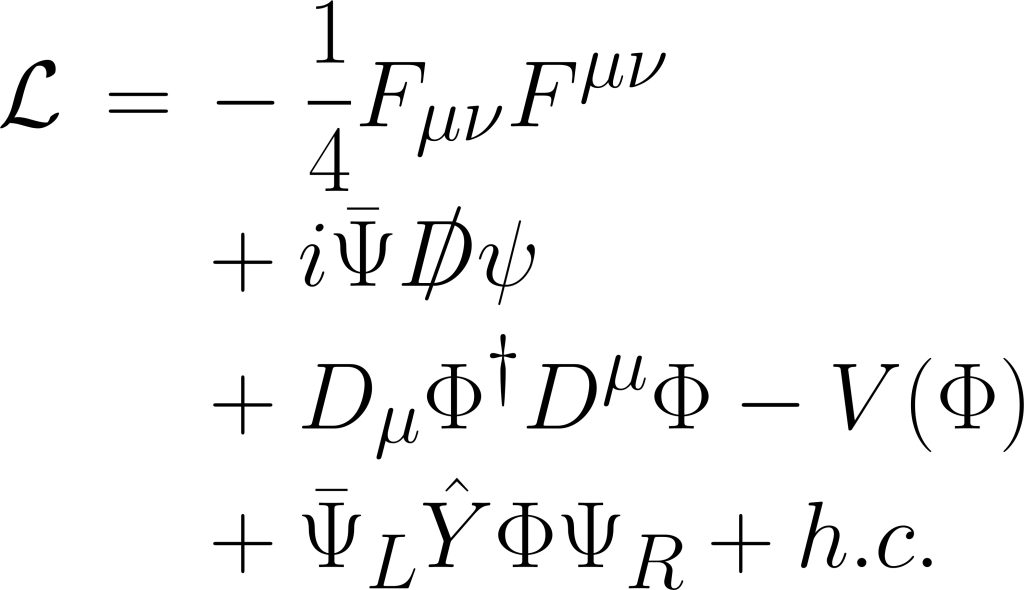 Fermion coupling
t
g
b
H
b
g
t
"at the present moment the only quantity which can help us get an idea about the scale of new physics is the top Yukawa coupling."
Why?
Higgs field might be responsible for inflation
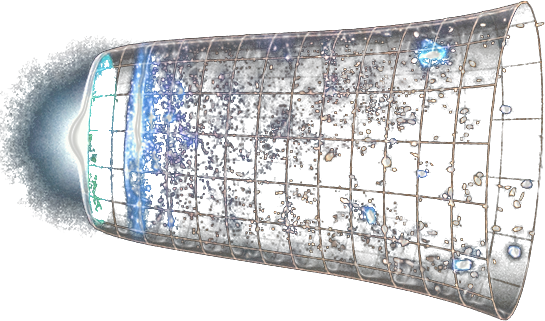 How?
Simulate collisions and label events
Use correlated physical variables
Create BDT or NN
Apply cuts
Prepare variables
Remove background
Machine learning
Monte Carlo
Real data
b
g
Challenge
t
b
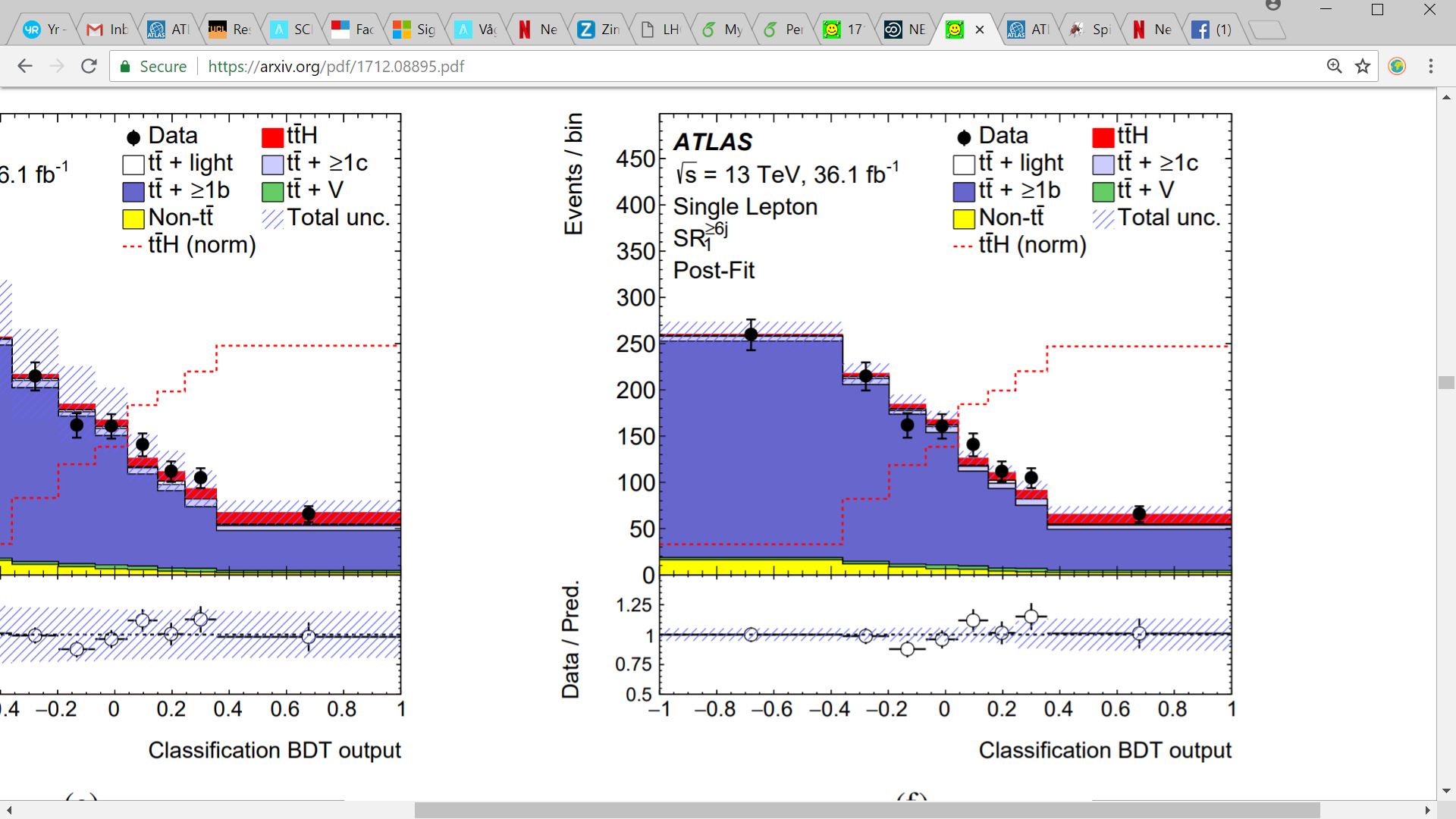 t
g
ttH has been confirmed to 4.2 σ

Uncertainty depends on MC simulations

 Reduce bias to increase sensitivity
Bias and performance of BDT and NN
NN
BDT
- Slow training

- Expect higher bias

- Expect high performance
- Quick training

- Low bias

- Good performance
1. ttH(bb)
Machine Learning
2.
1.
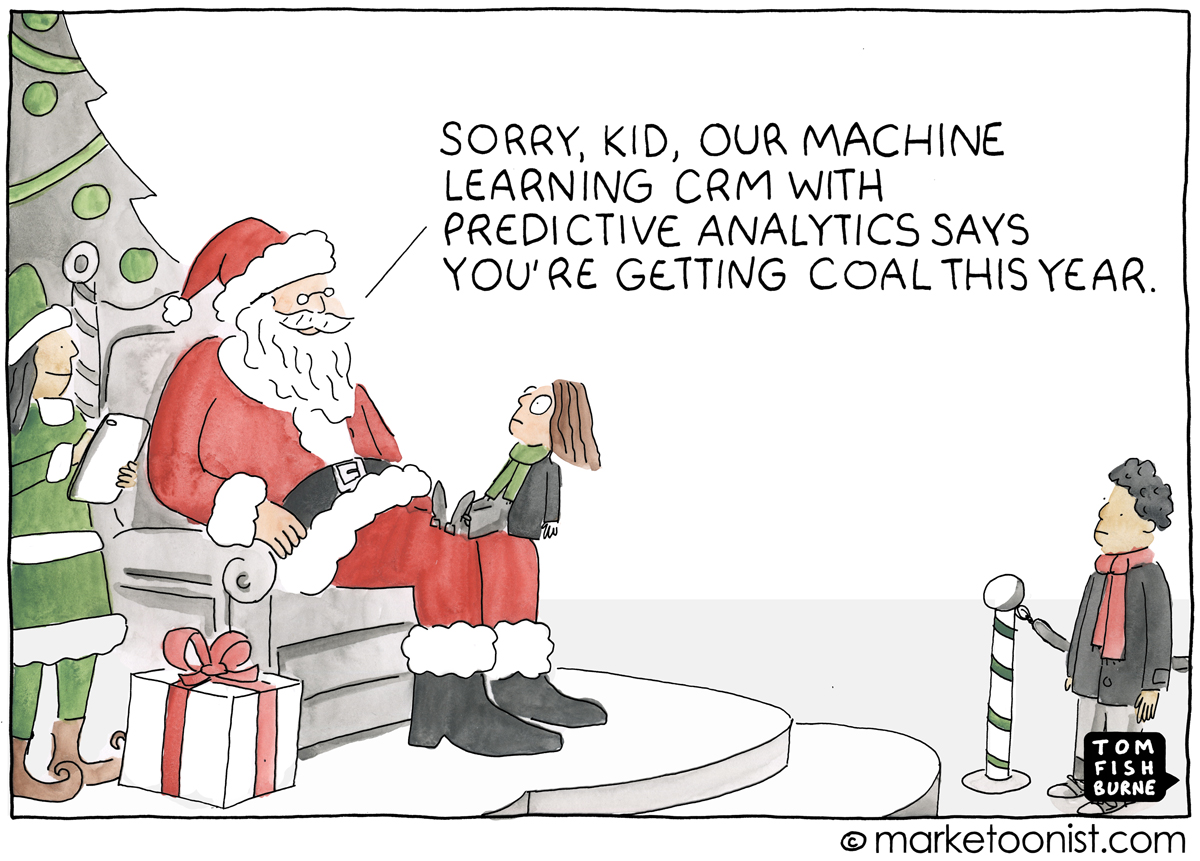 Boosted decision tree (BDT)
(2,5,6,2...)
Mass of b-pair
(5,8,10,2...)
Sum of momentum
Number of jets
(5,5,1,7...)
S
S
B
B
B
B
S
S
S
S
S
S
B
B
S
S
B
B
B
S
S
S
B
S
B
B
S
S
S
S
S
S
B
S
B
B
S
S
B
S
S
B
B
B
S
S
S
B
B
B
B
B
S
S
S
S
S
B
Neural Net (NN)
>  threshold
X1w1+X2w2 +b
tanh
Mass of b-pair
w1
w3
(2,5,6,2...)
tanh
w2
S
S
Momentum
(5,8,10,2...)
tanh
Number of jets
B
B
(5,5,1,7...)
tanh
Measuring bias
Overtraining plot
- Different Monte Carlo simulations

- If trained on one sample, will it classify another sample poorly?
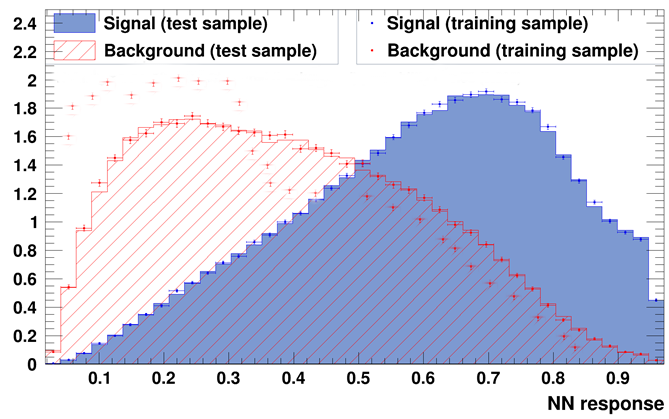 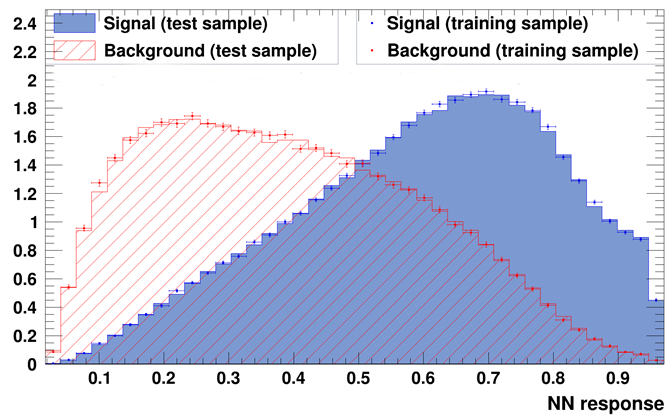 Measuring performance
Integral under ROC curve
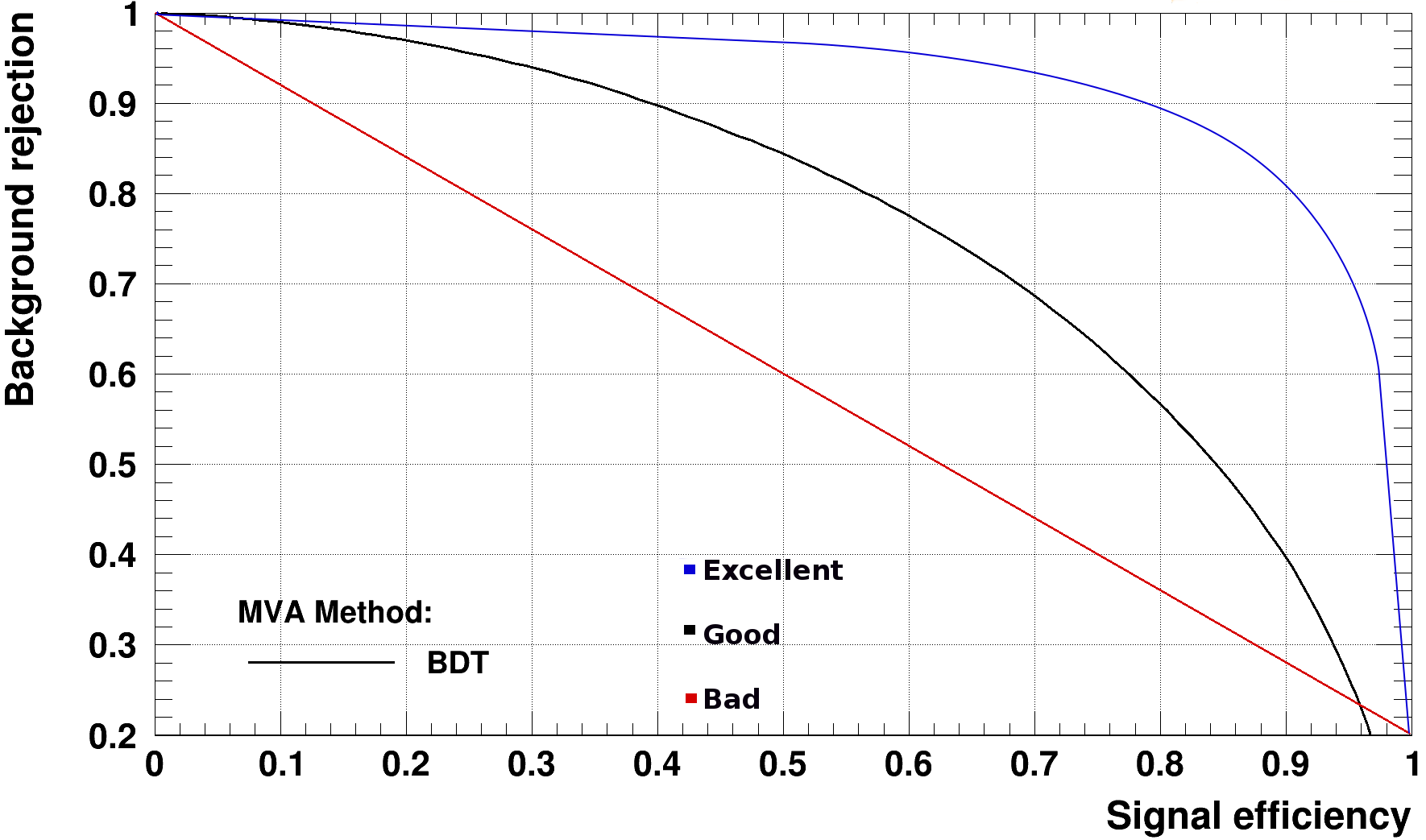 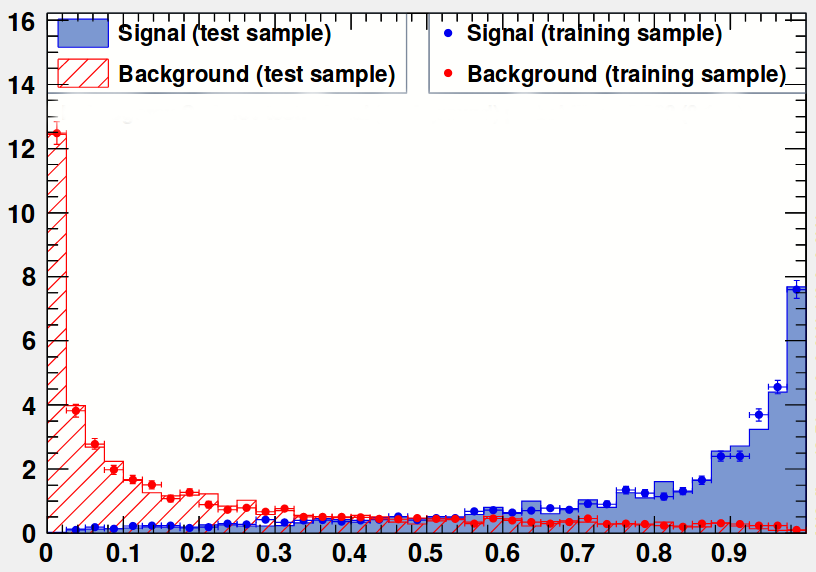 ttH(bb)
1. ttH(bb)
3.
Bias and performance
Performance
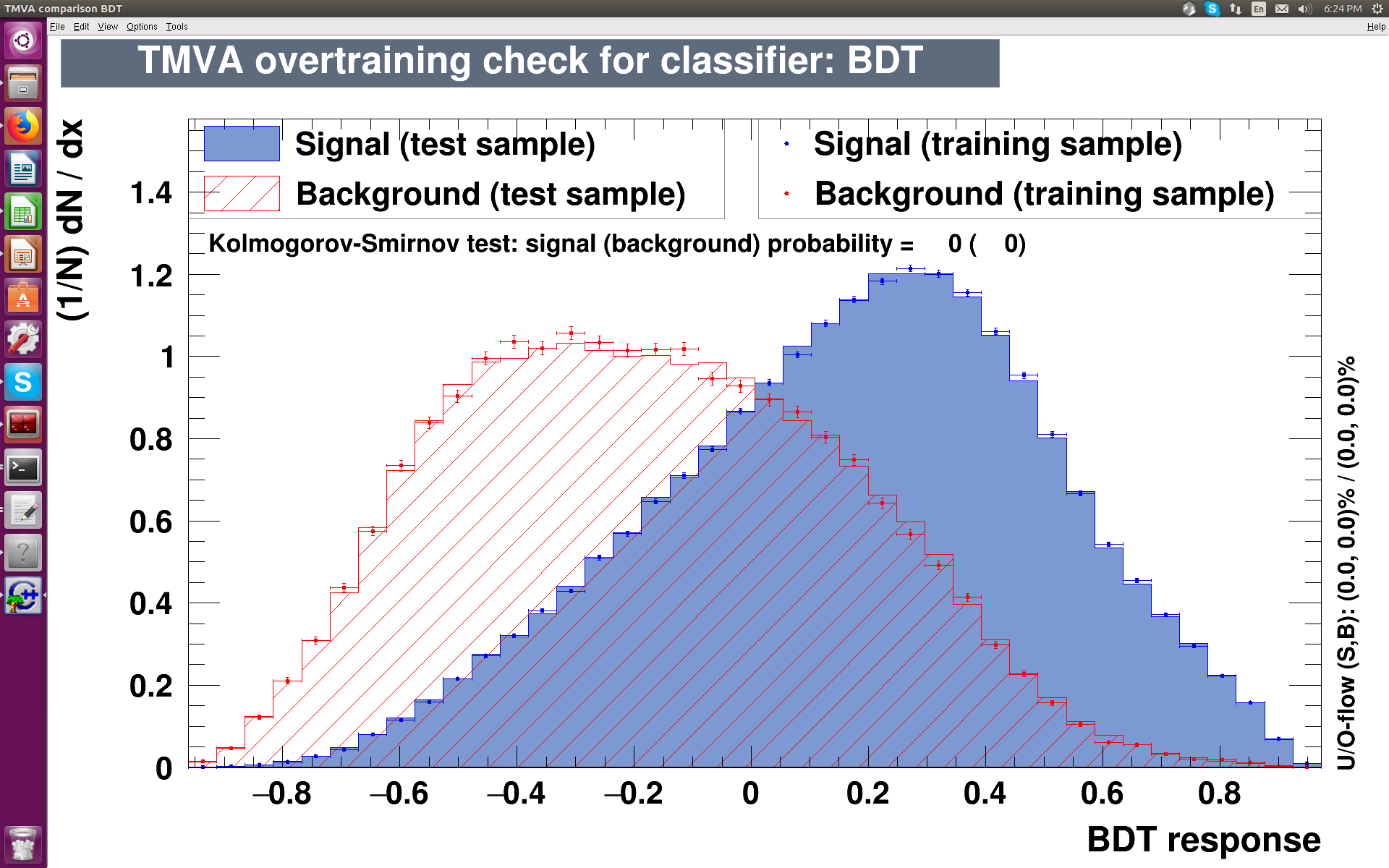 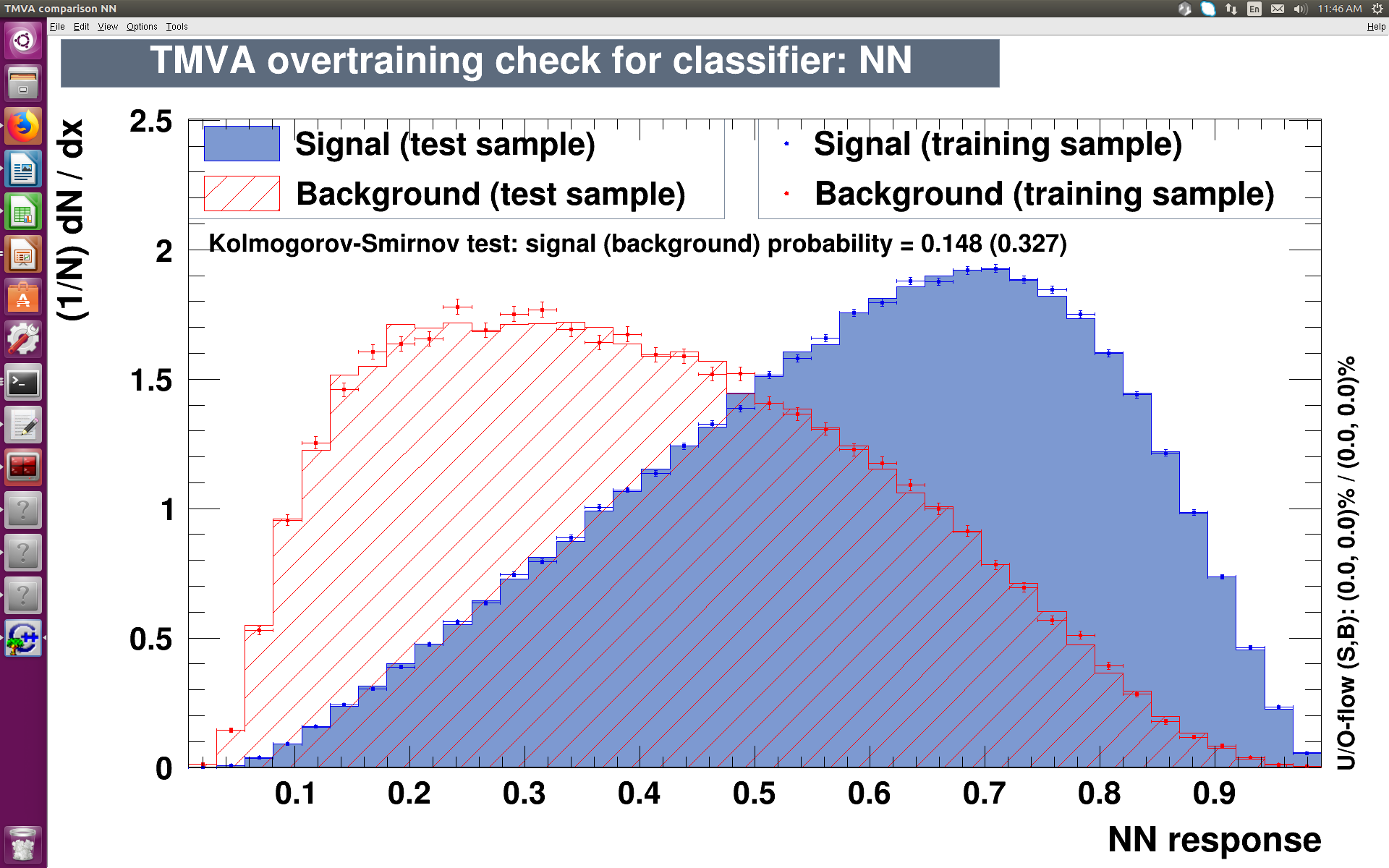 BDT
NN
ROC 0.751
ROC 0.763
- Neural nets take longer

- If training time over 1 hour, different architectures have similar performance

- BDT superior to NN in TMVA
4 layers- 4 hours
Depth 5 – 6 min
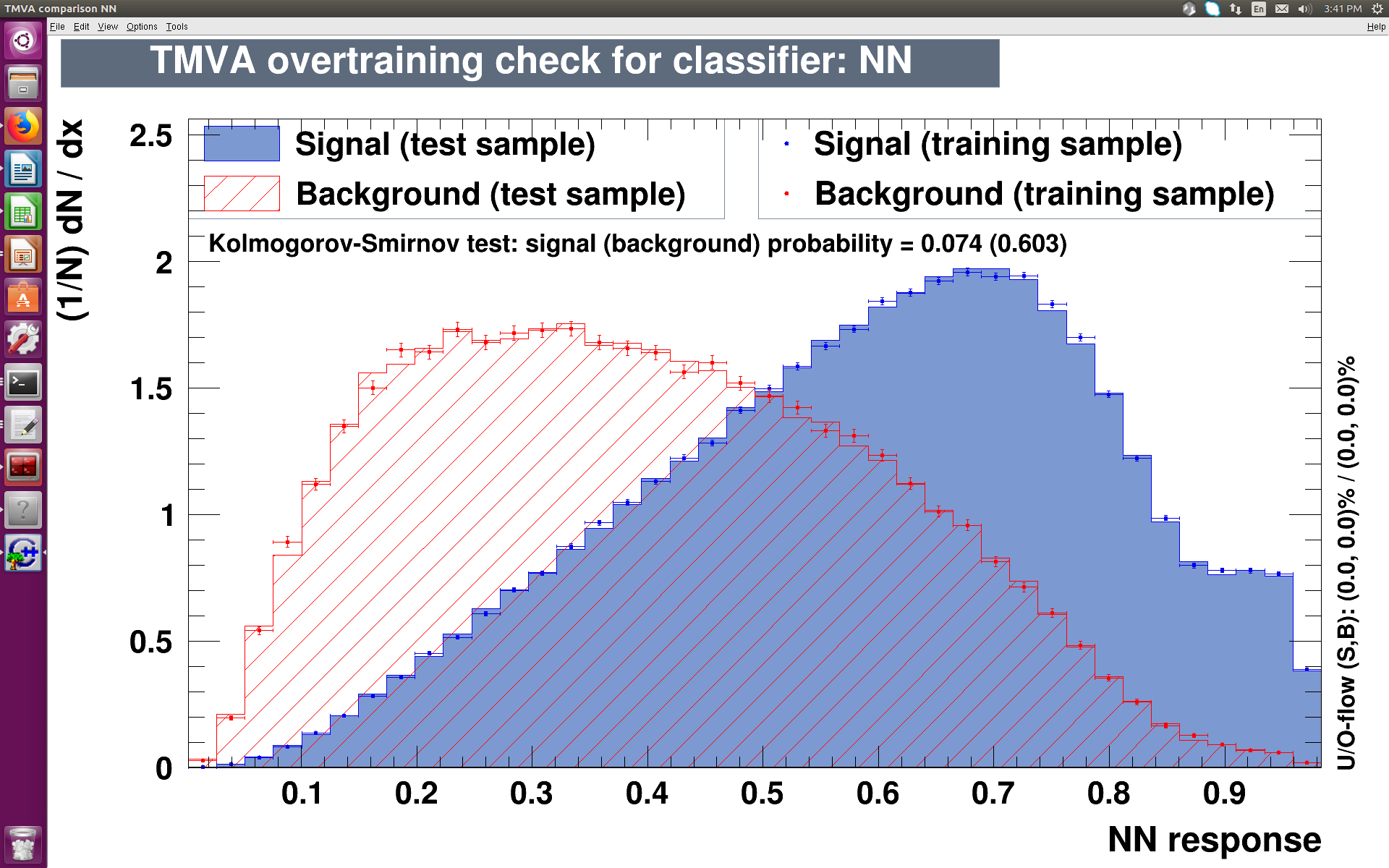 NN
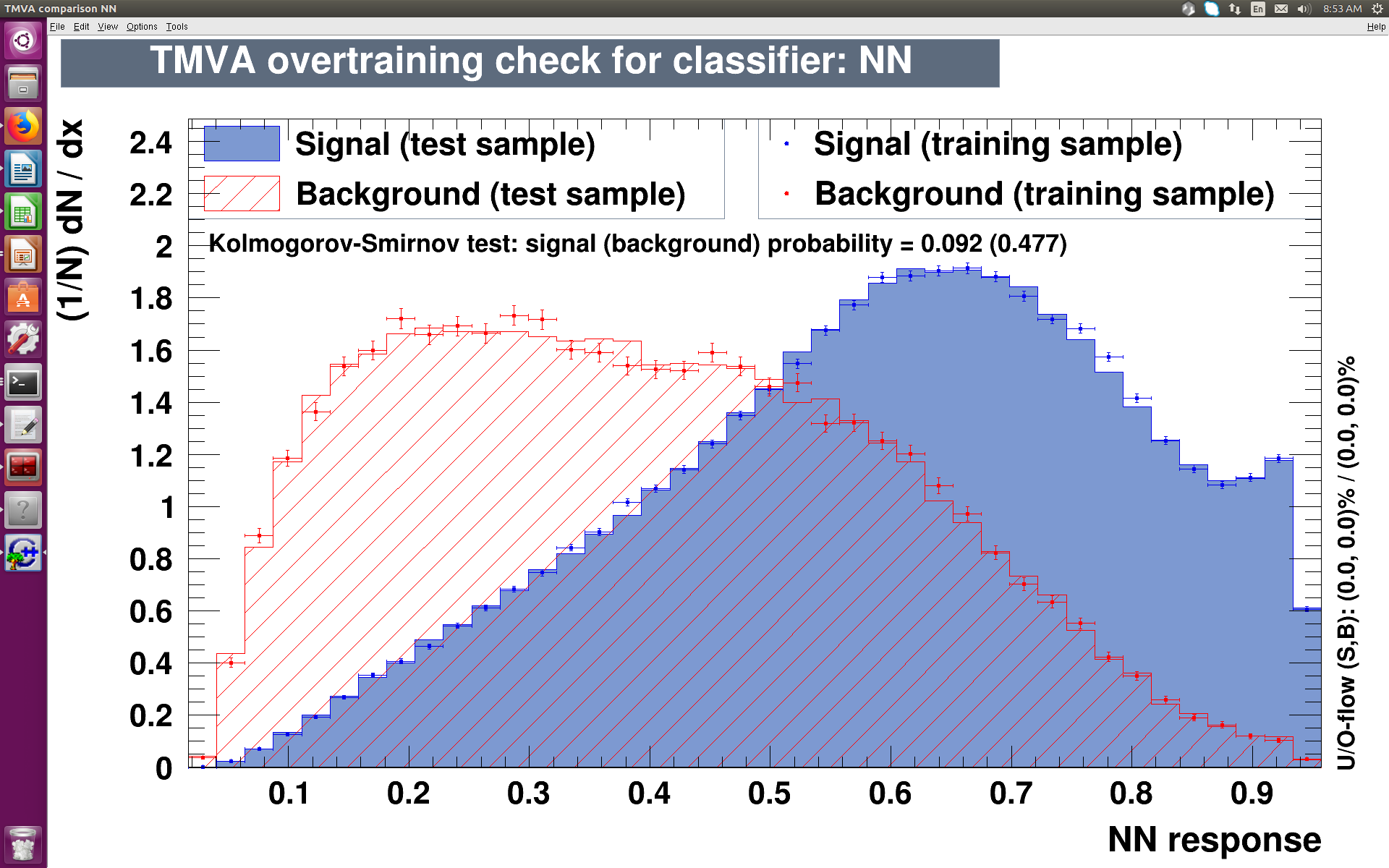 NN
ROC 0.753
ROC 0.757
6 layers - 4 hours*
1 layer - 2hours
Bias – training on  PP8, testing on aMC
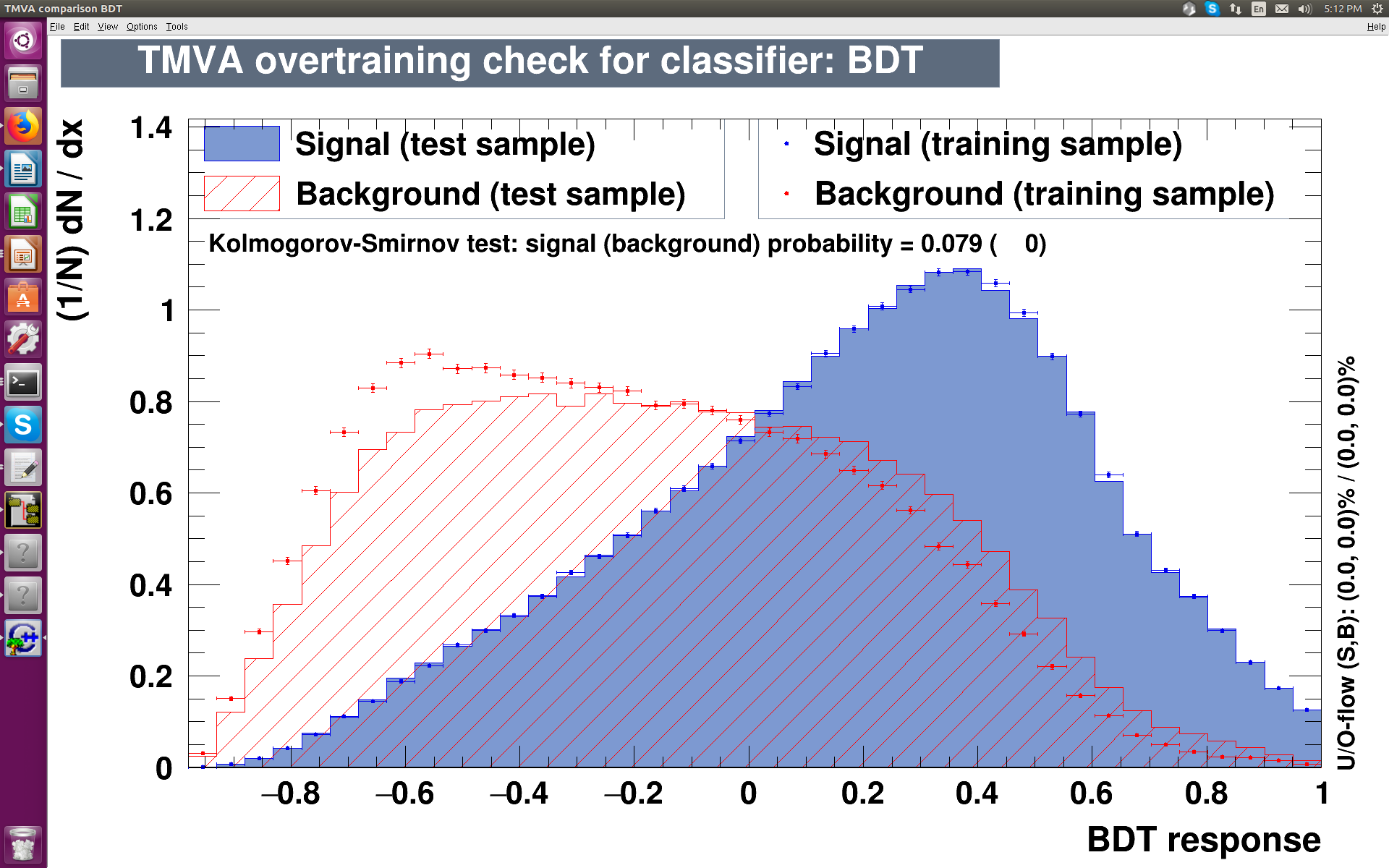 BDT
ROC 0.728
NNs are not more biased
Depth 5
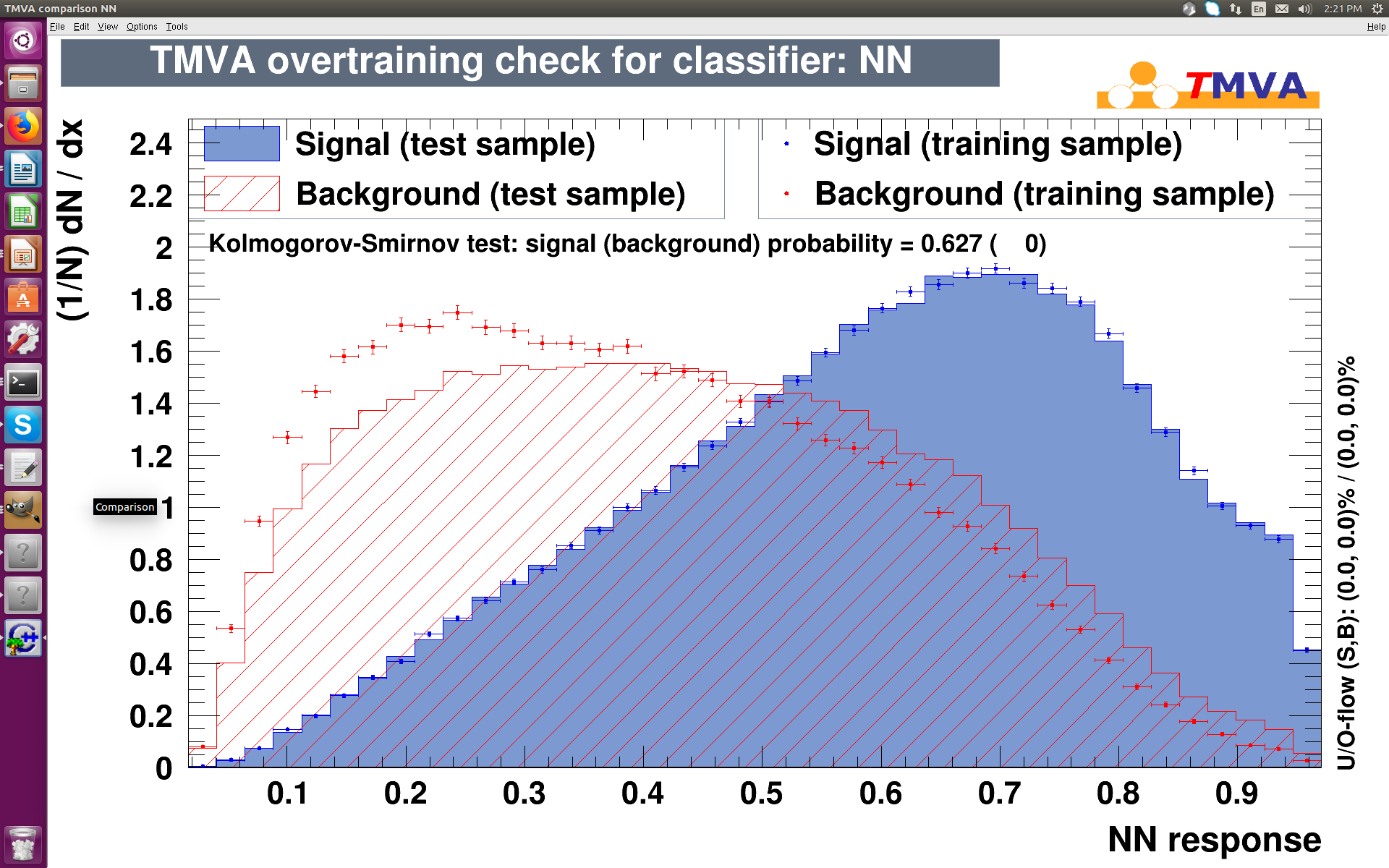 NN
ROC 0.722
6 layers
ttH(bb)
ML
4.
Keras
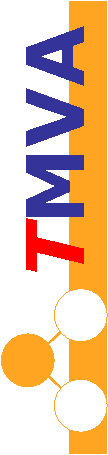 Why Keras?
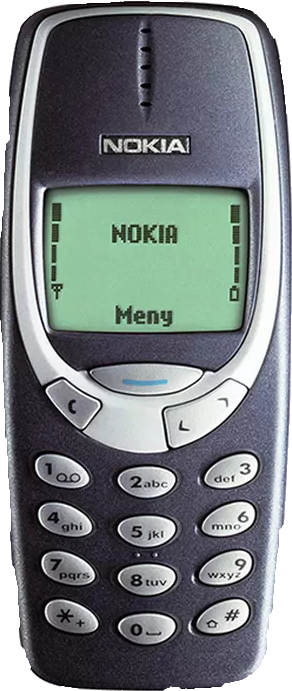 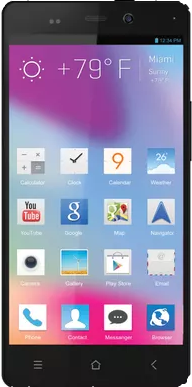 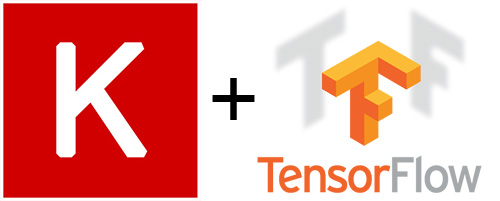 Written for physics analysis
A part of Root
State of the art
Integrates with TMVA
Gives same output as TMVA
Faster
Only basic tools
Advanced functions not available
Performance
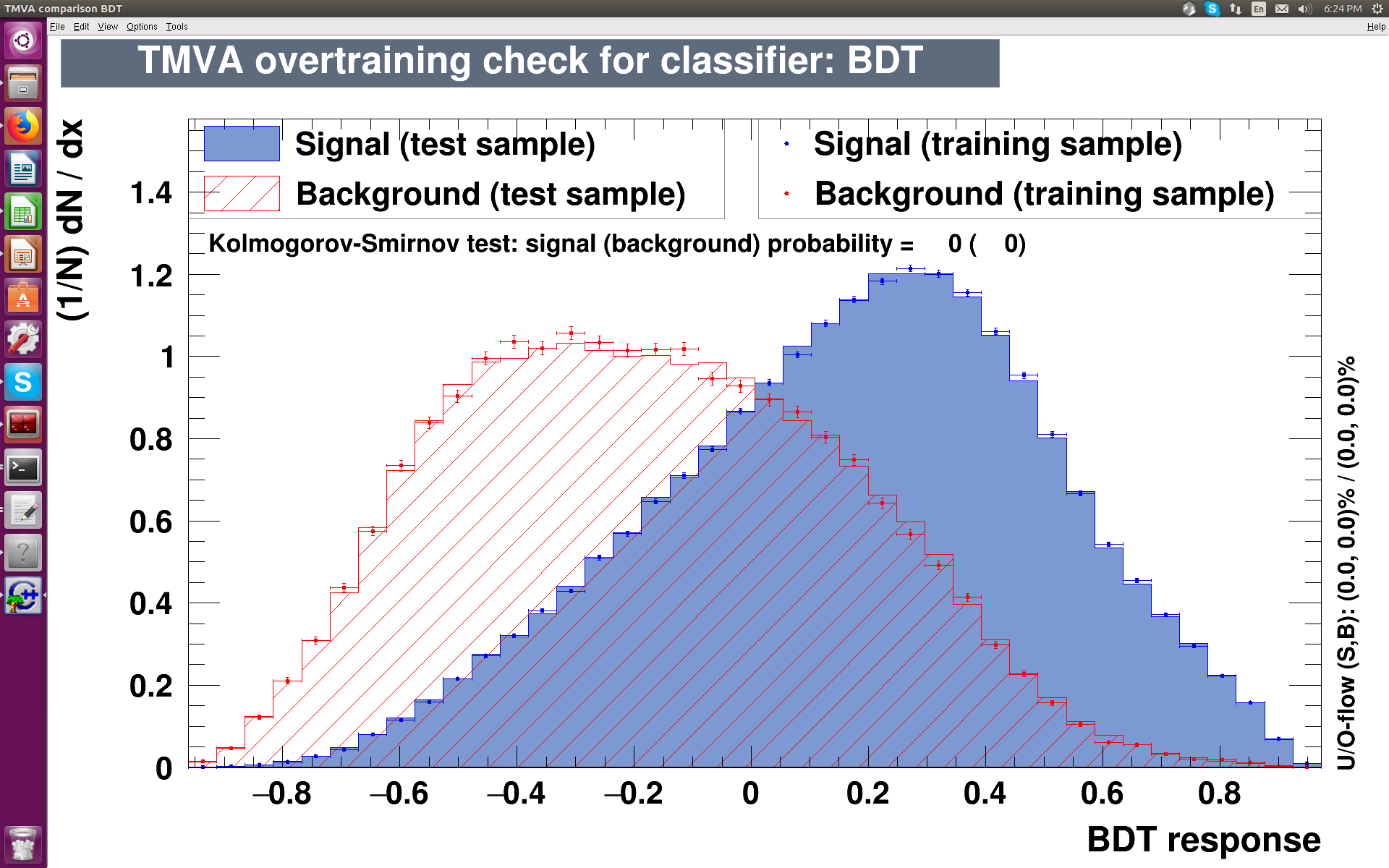 BDT
ROC 0.763
NN Keras
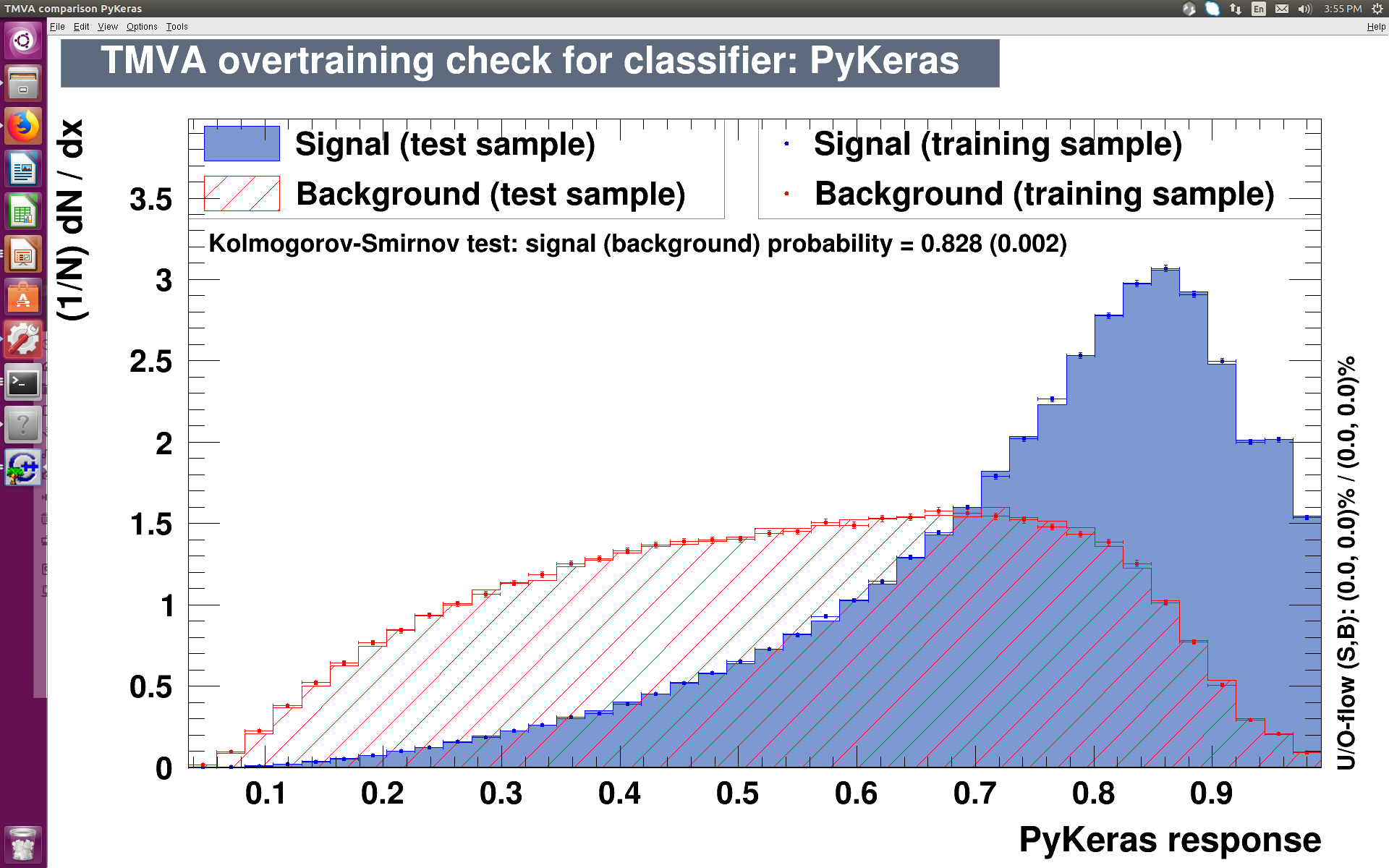 Depth 5 – 6 min
ROC 0.779
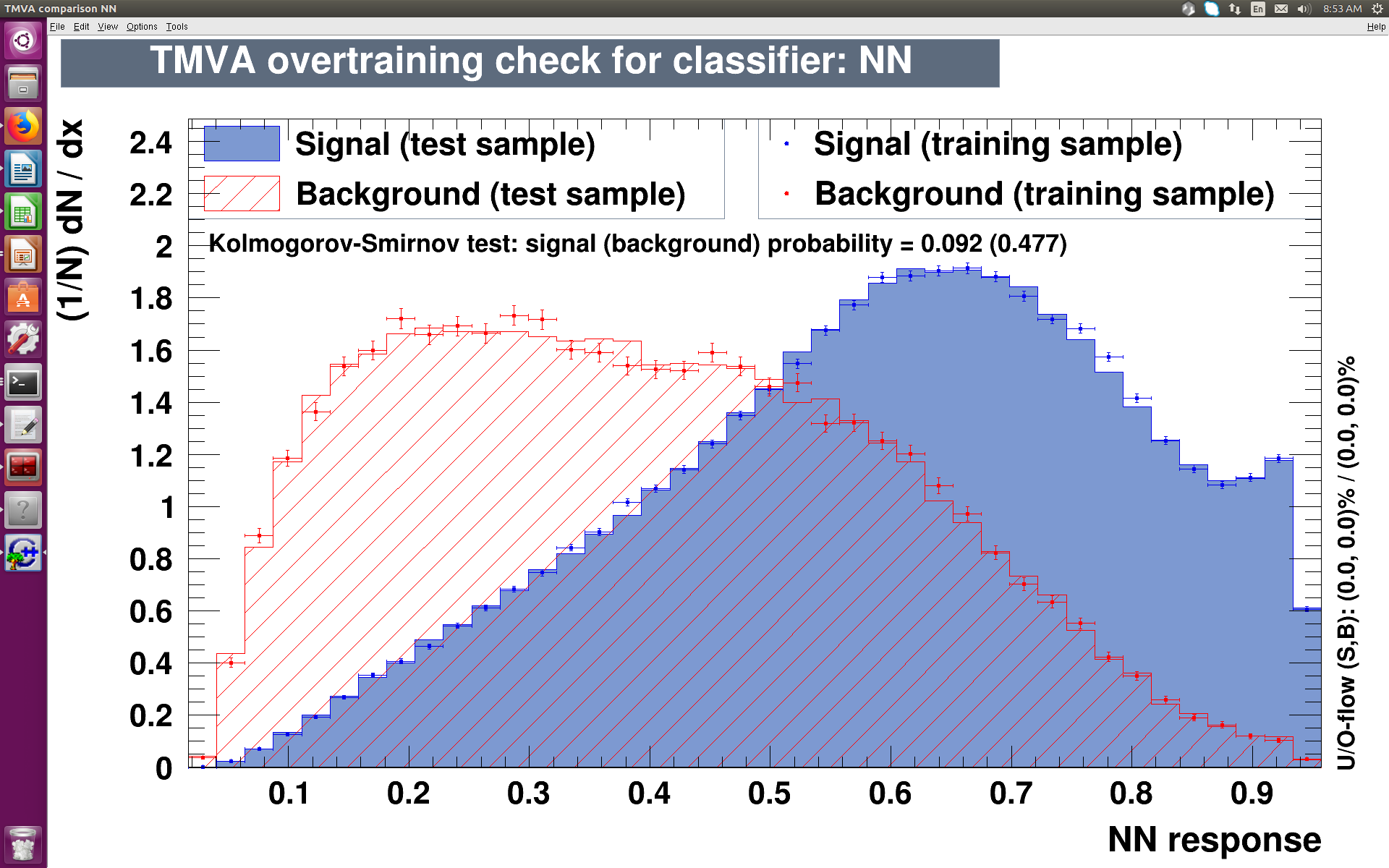 NN
ROC 0.779
4 layers – 4 min
ROC 0.757
6 layers - 4 hours*
Bias – training on PP8, testing on aMC
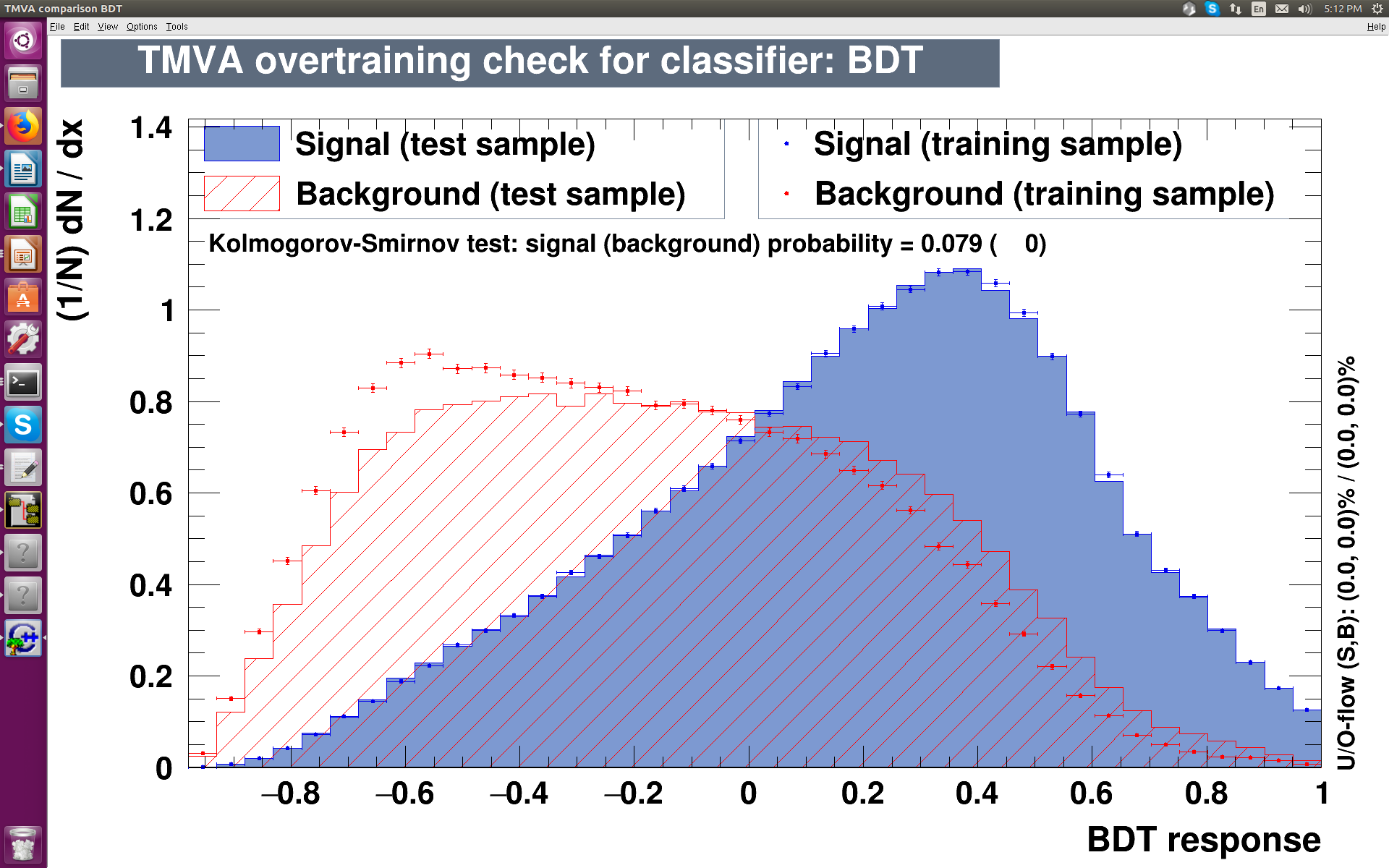 BDT
Keras
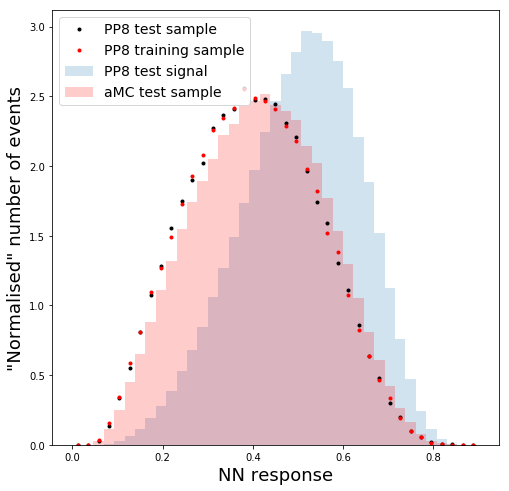 ROC 0.728
Keras NN does not seem more biased than BDT
Depth 5
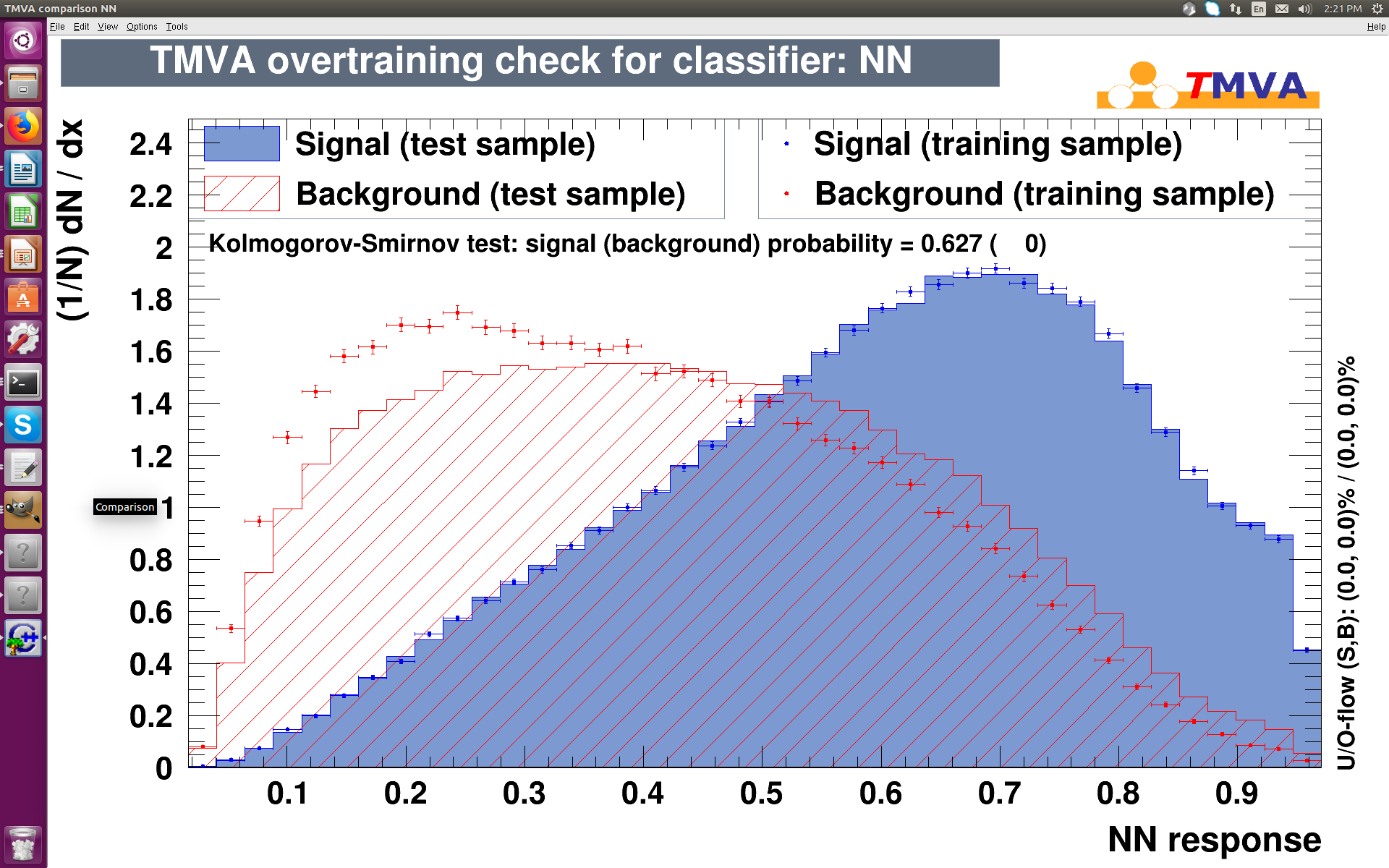 NN
ROC 0.722
5 layers
6 layers
ttH(bb) let us explore Lagrangian and probe for new physics
ttH(bb)
Expected high performing, biased NN
ML
Summary
Bias
NN takes longer to train, but there is no evidence it is more biased
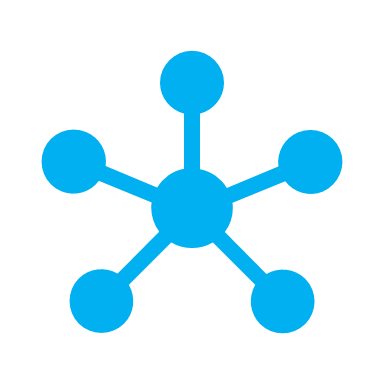 Keras
Keras seems to have higher performance and not more bias. Promising option.
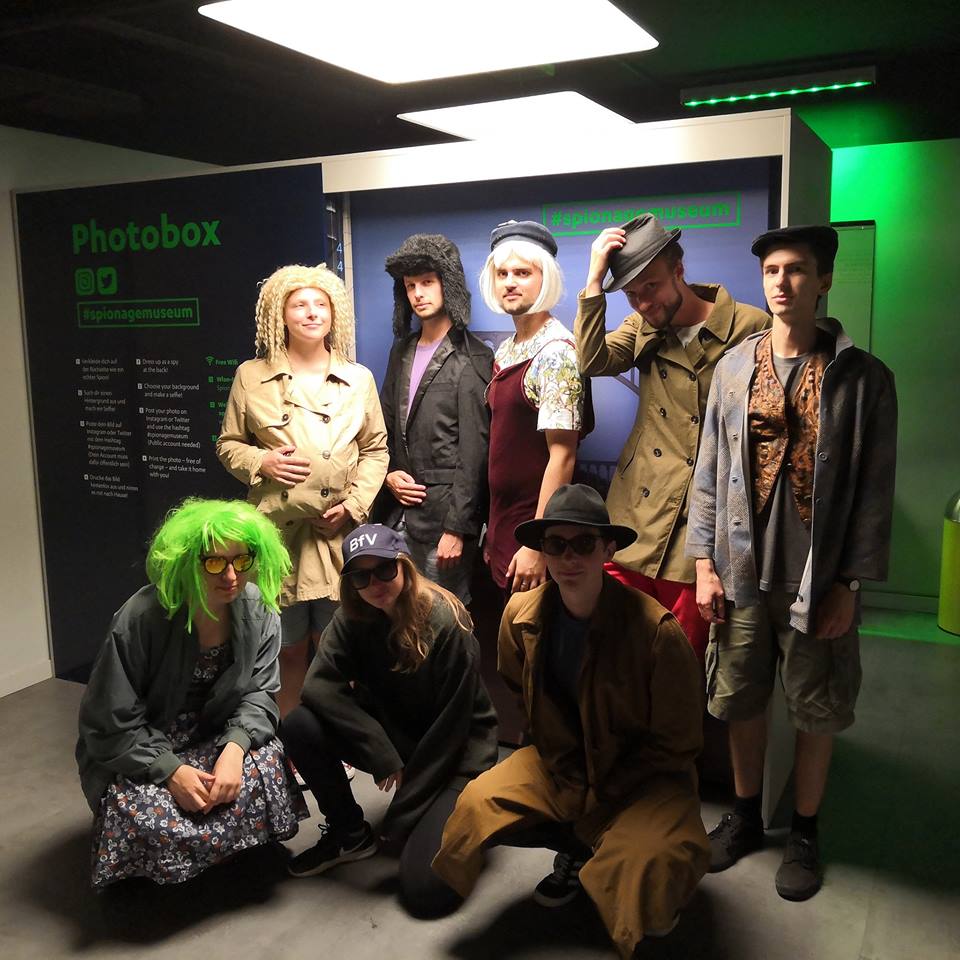 Additional material
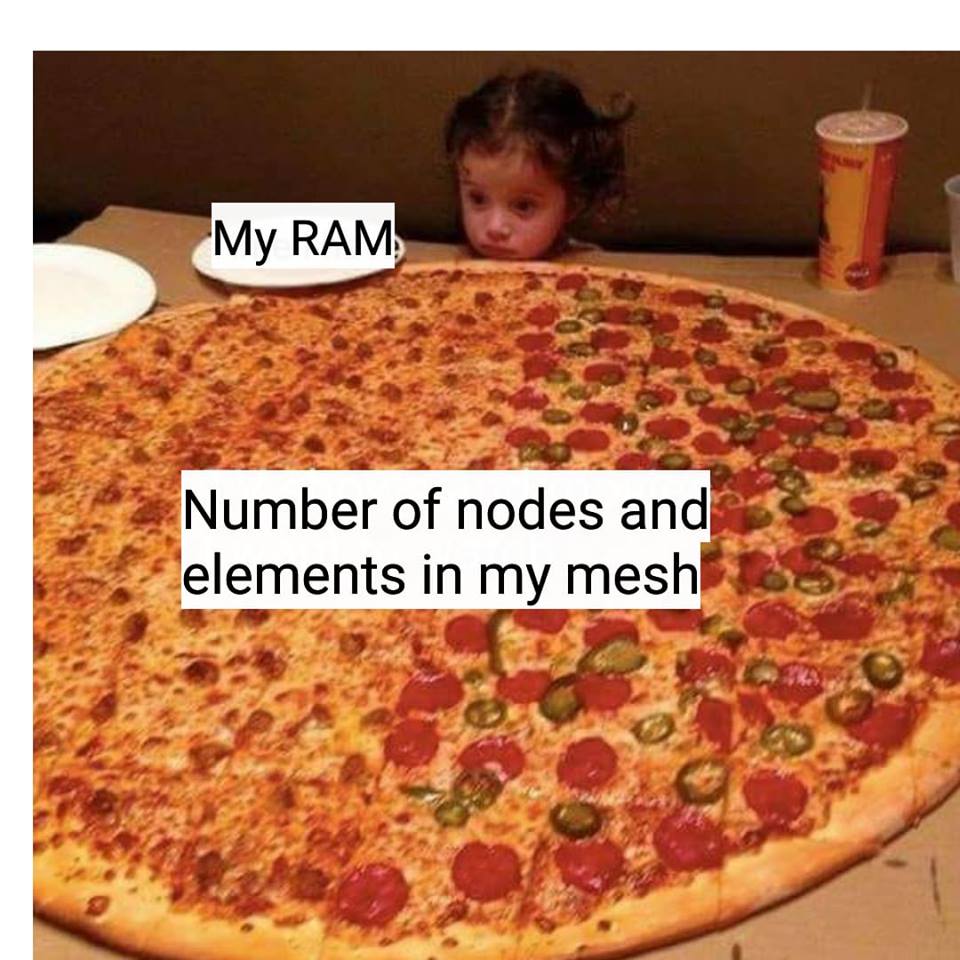 Bias – PP8/Sherpa
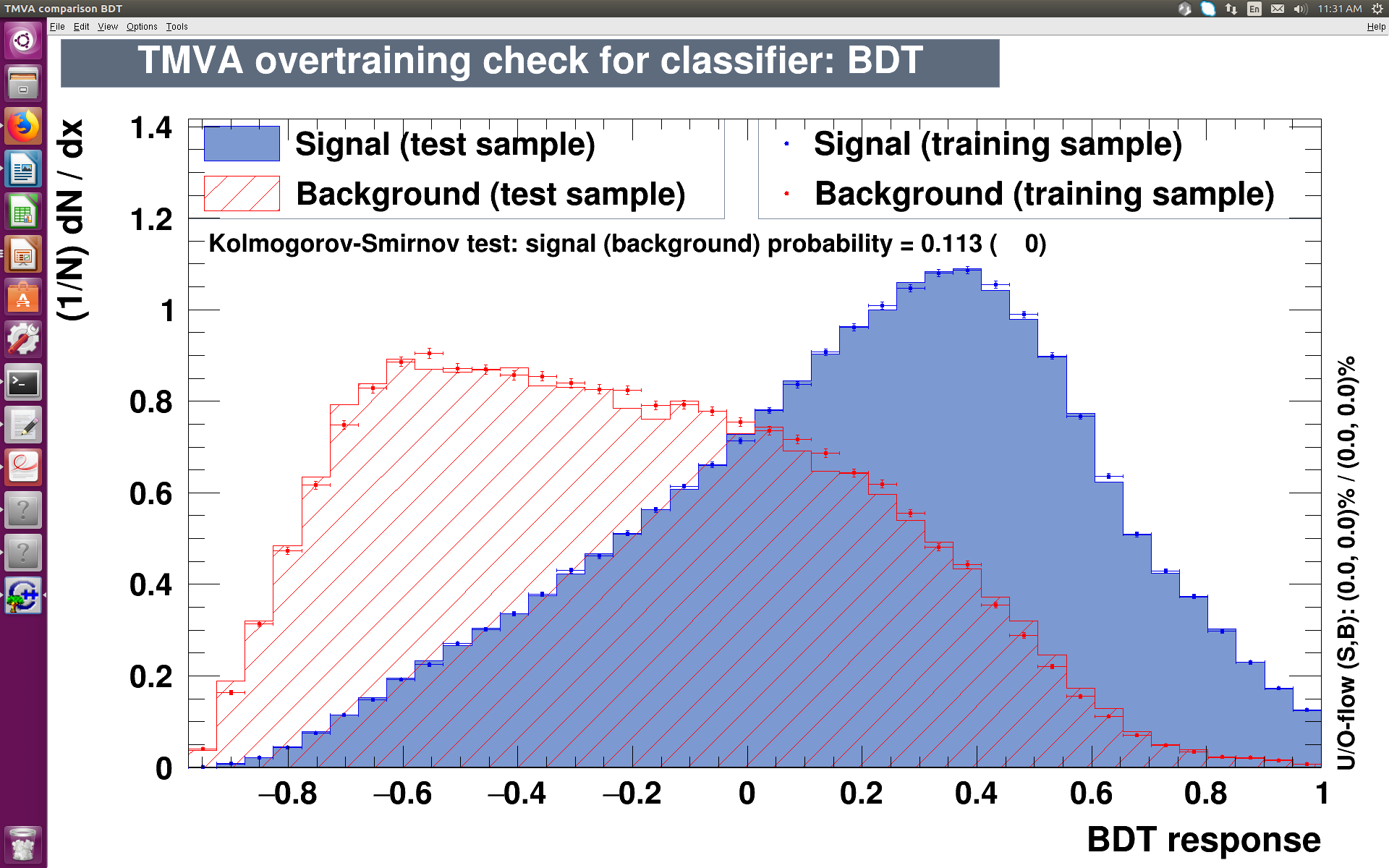 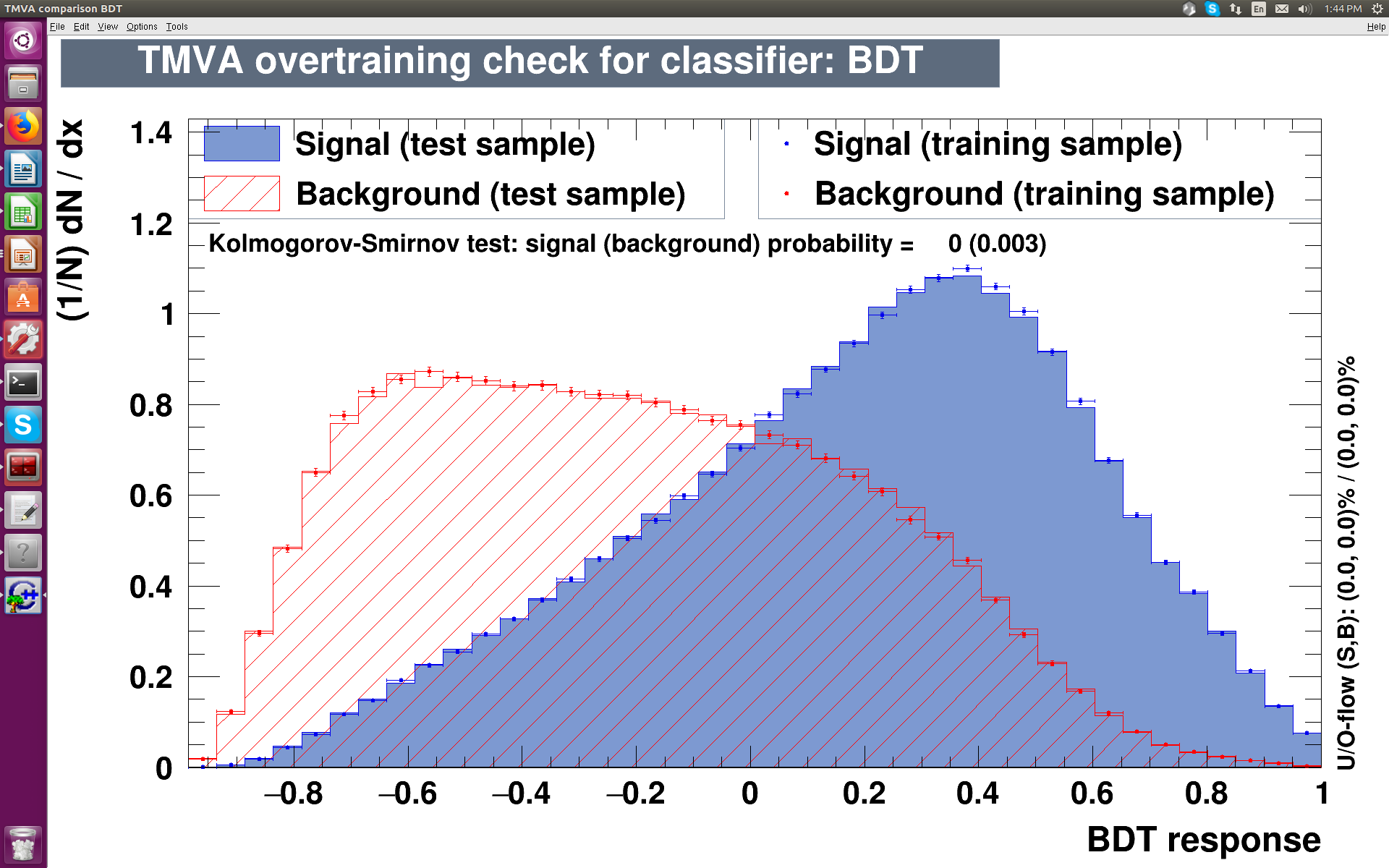 BDT
BDT
BDT
ROC 0.765
ROC 0.765
Depth 5
Depth 5
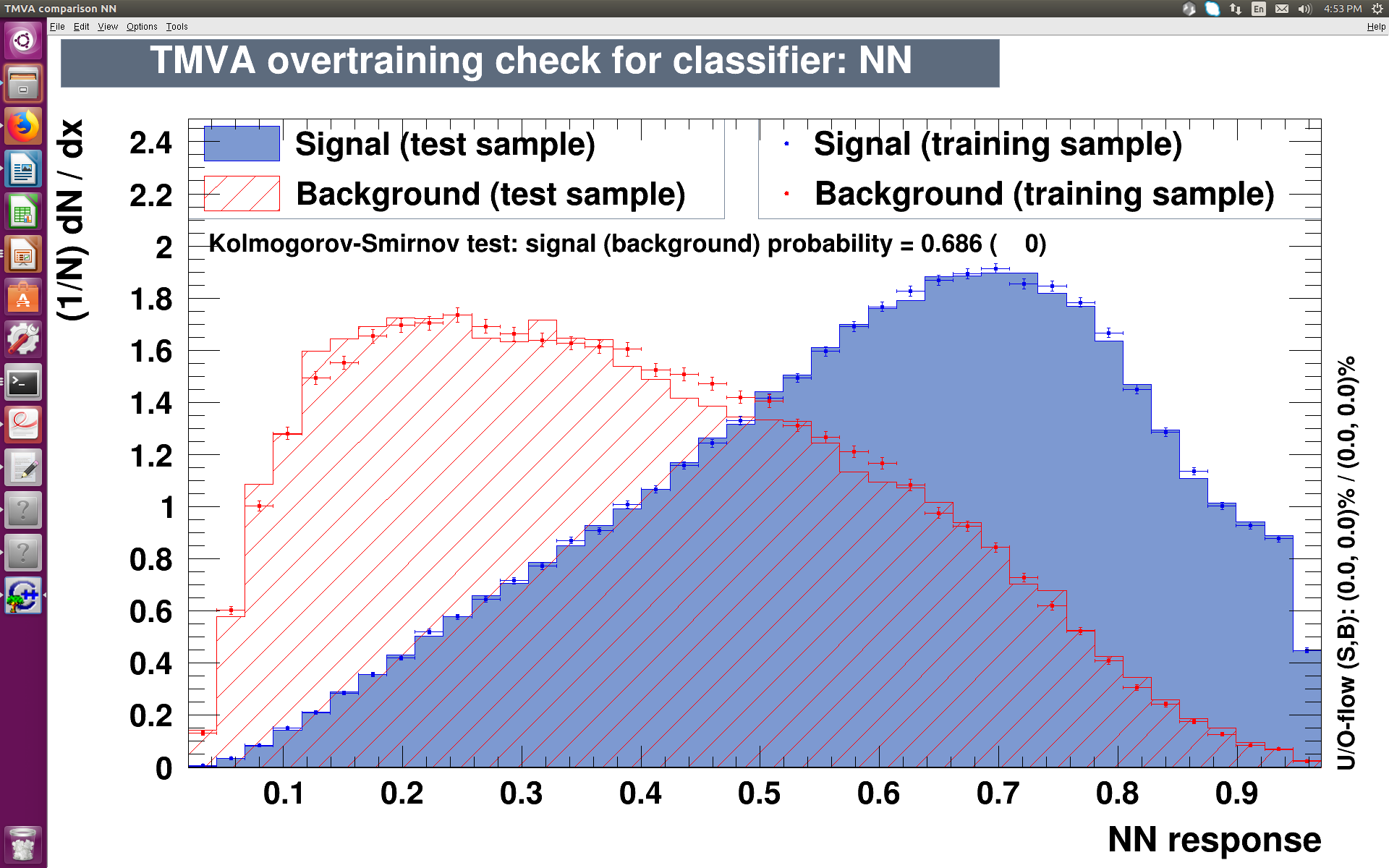 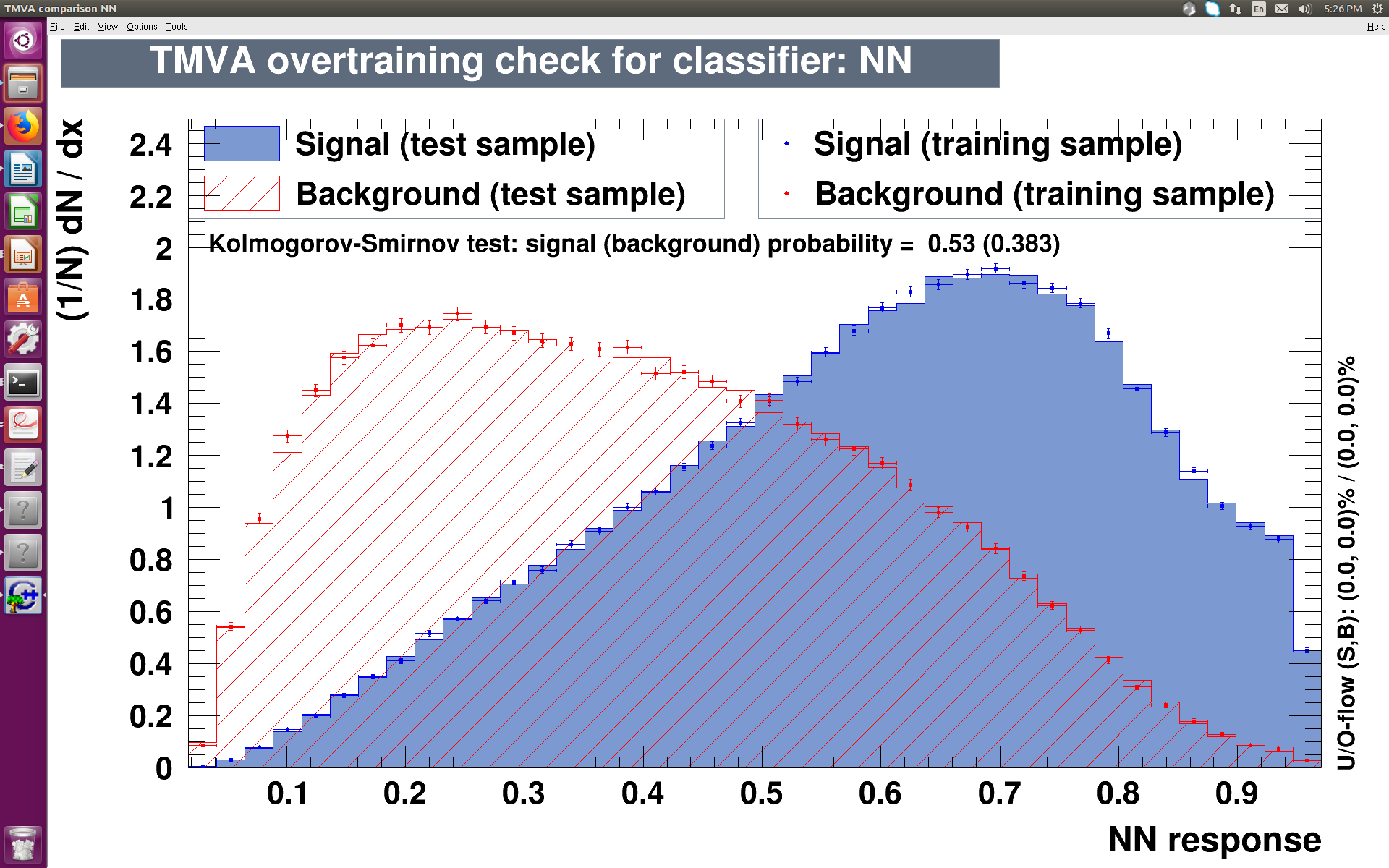 NN
NN
ROC 0.761
ROC 0.762
6 layers
6 layers
Bias – PP8/PoH7
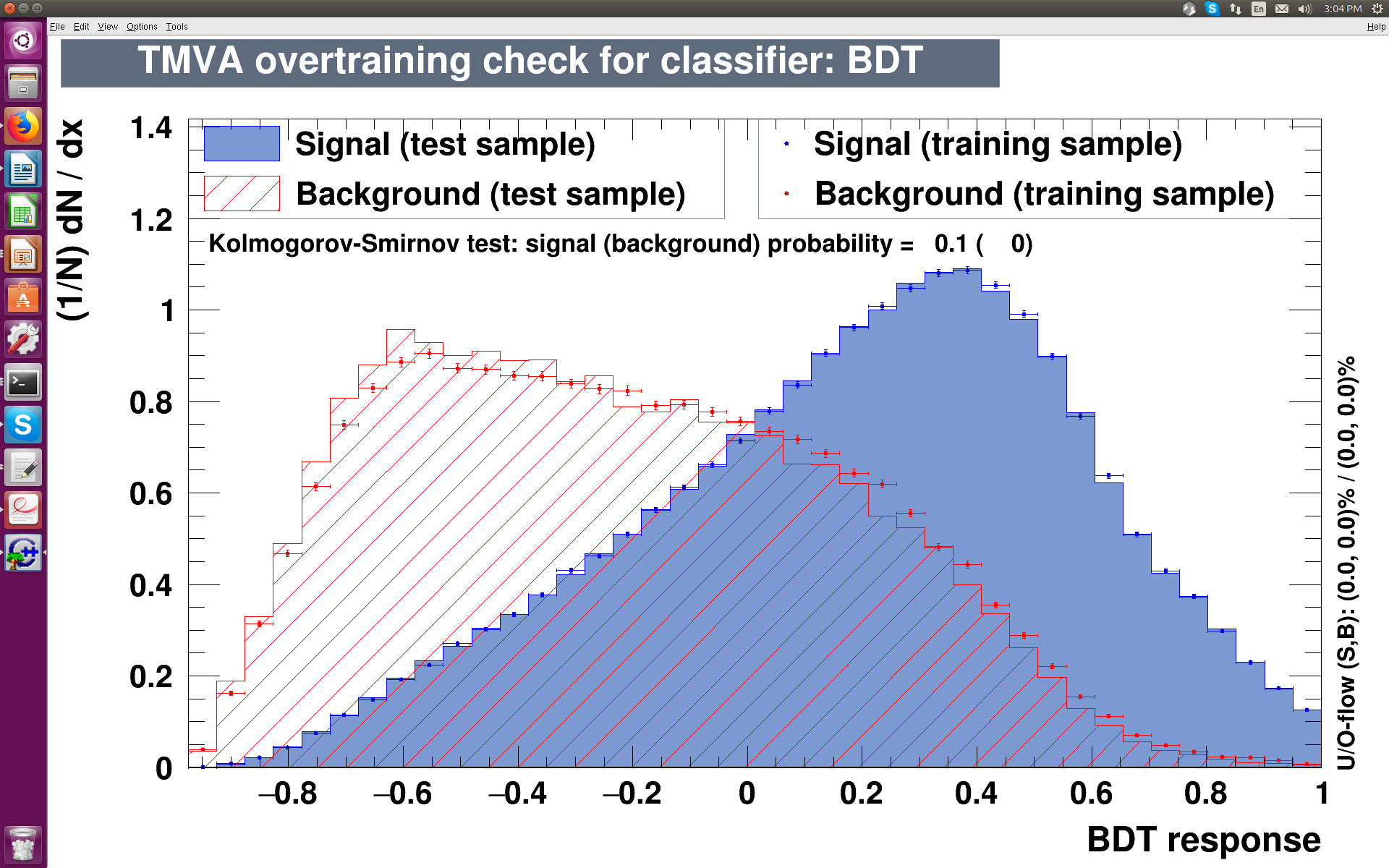 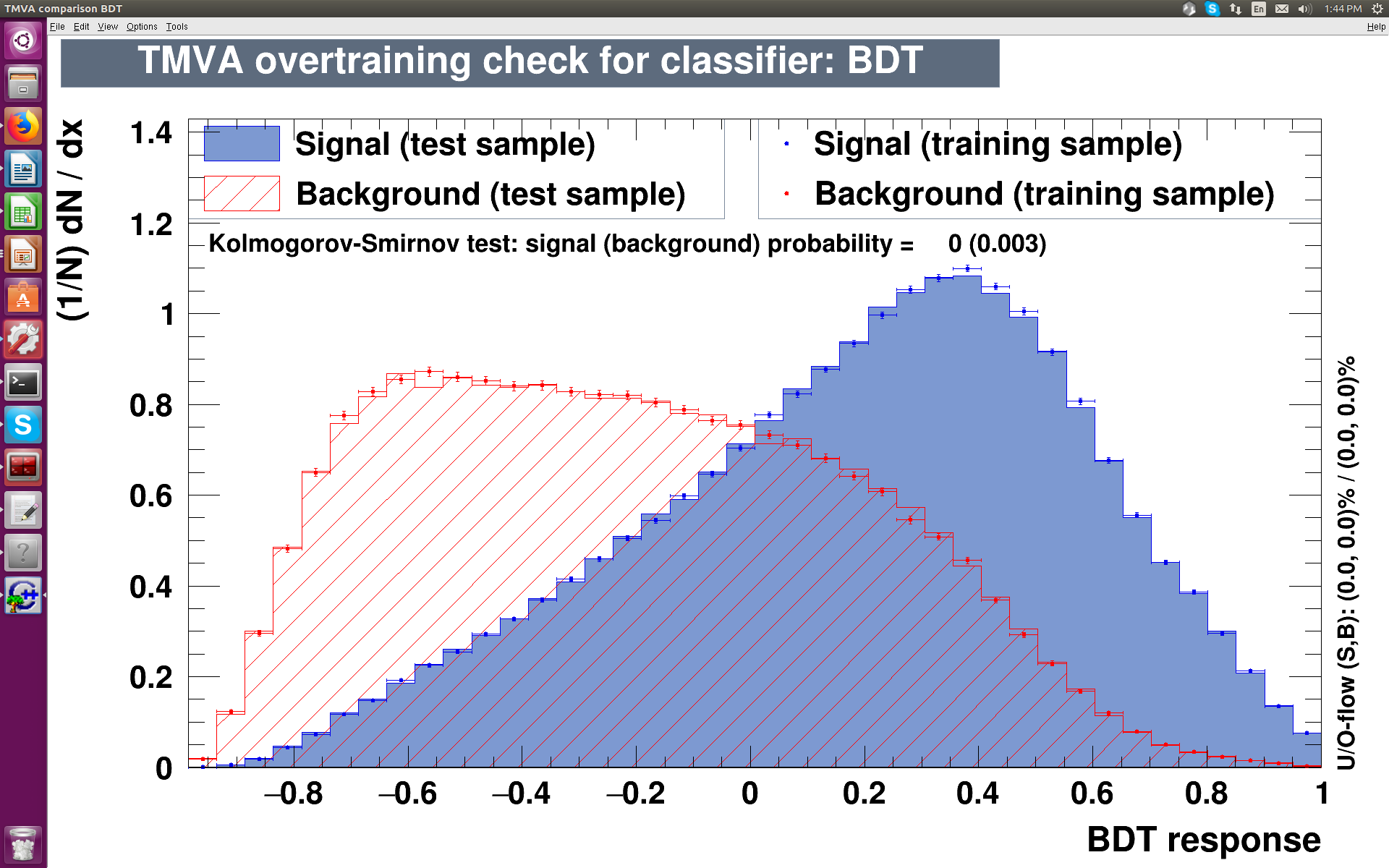 BDT
BDT
BDT
ROC 0.765
ROC 0.771
Depth 5
Depth 5
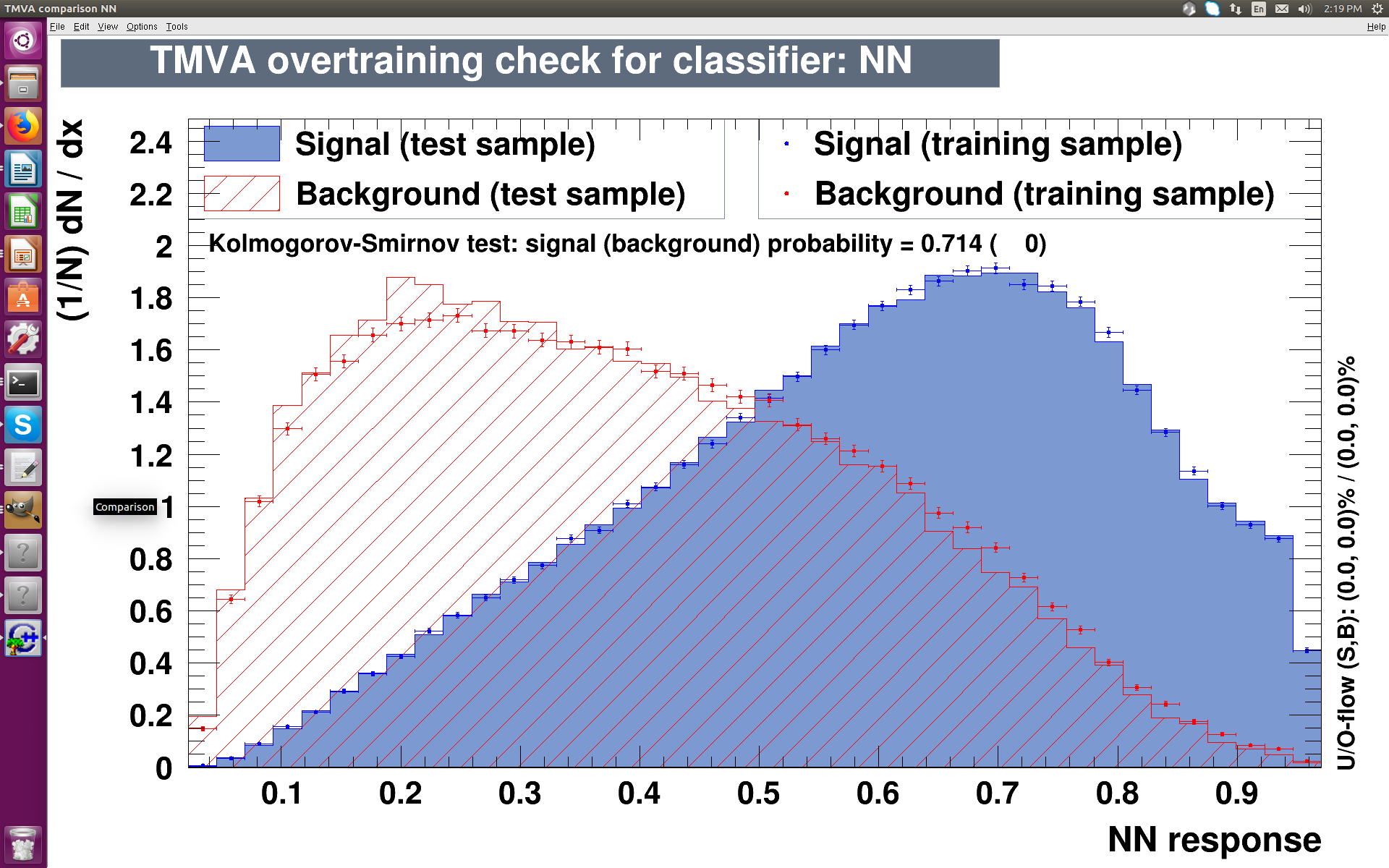 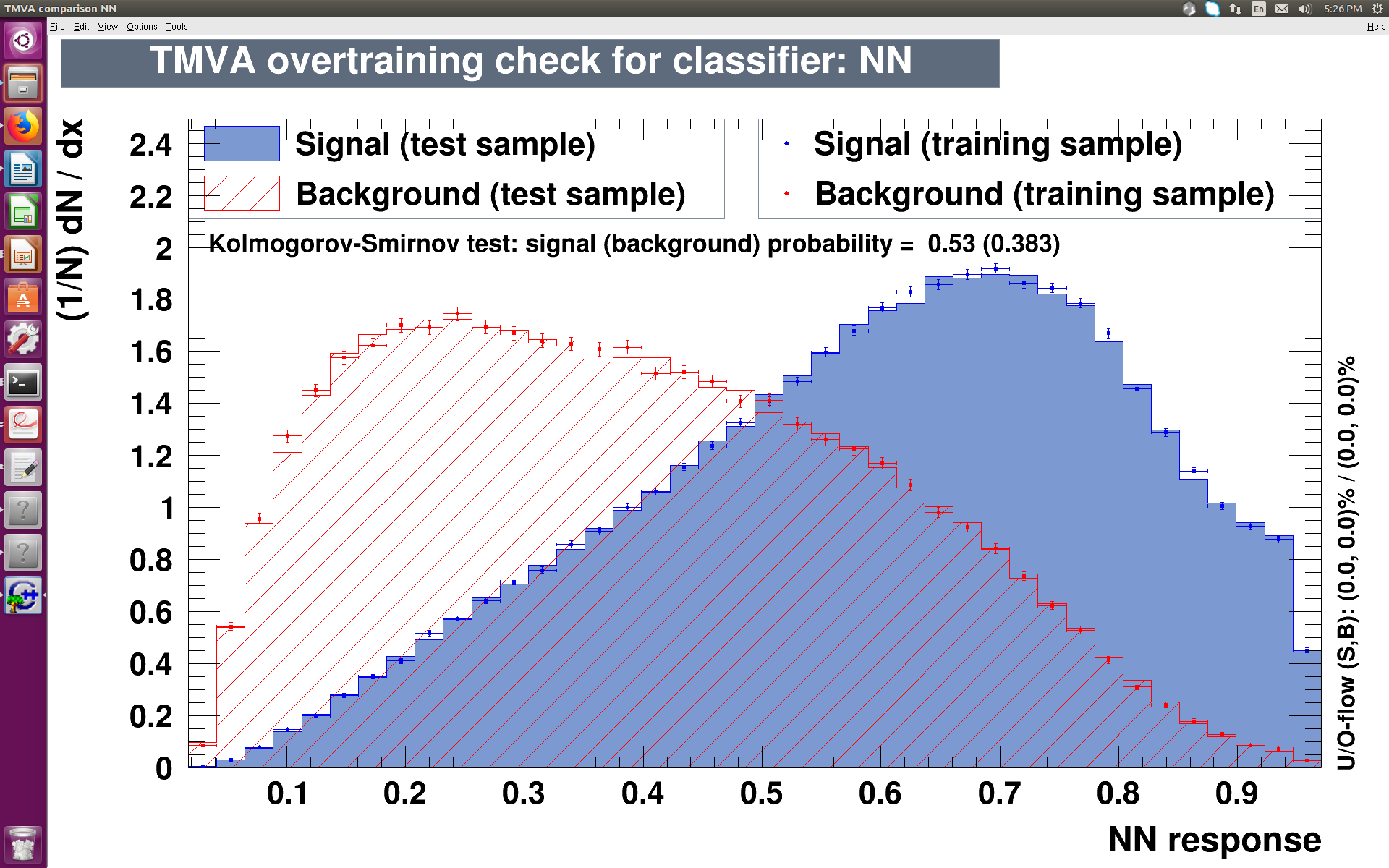 NN
NN
ROC 0.761
ROC 0.774
6 layers
6 layers
Bias – PP8/aMC
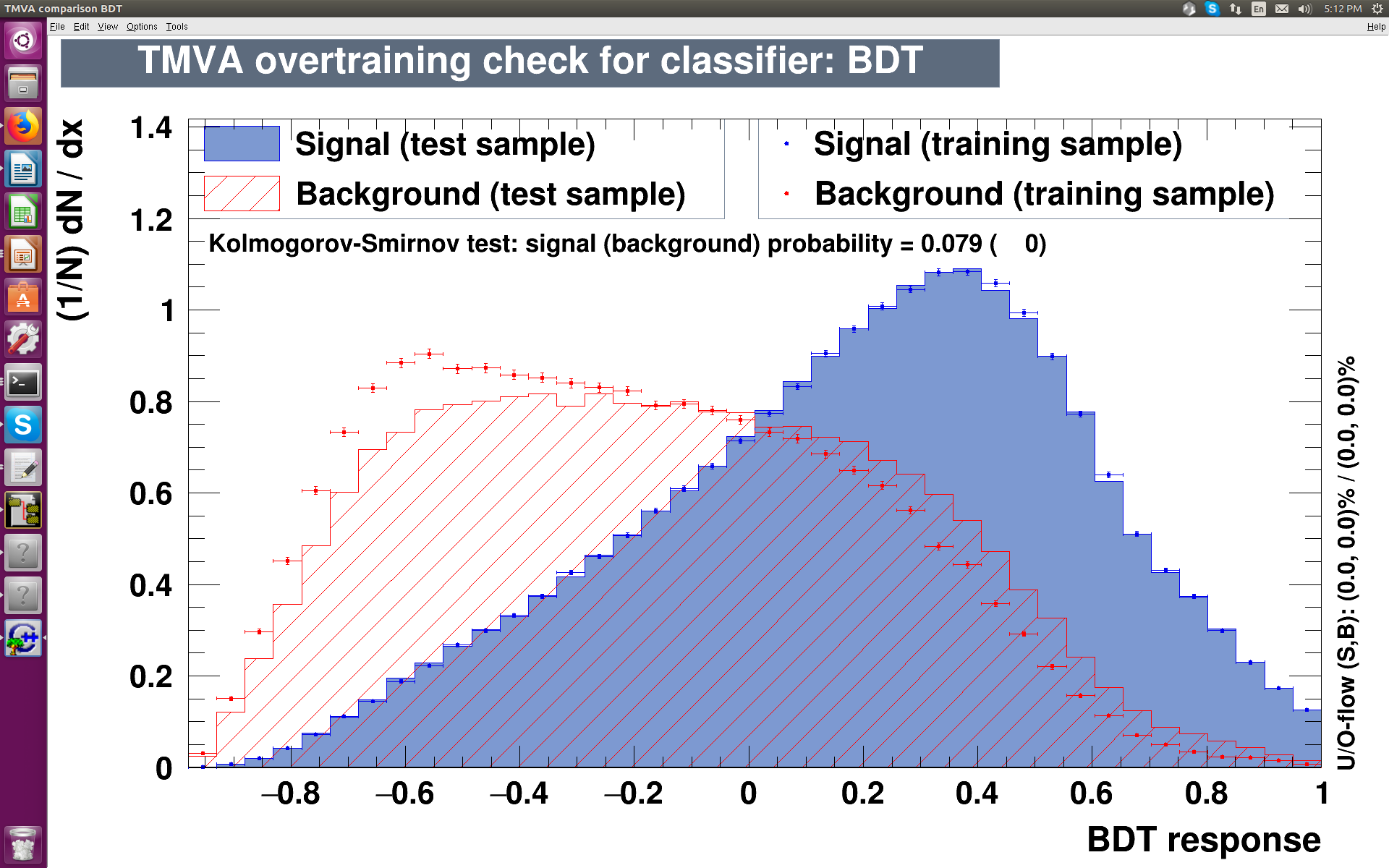 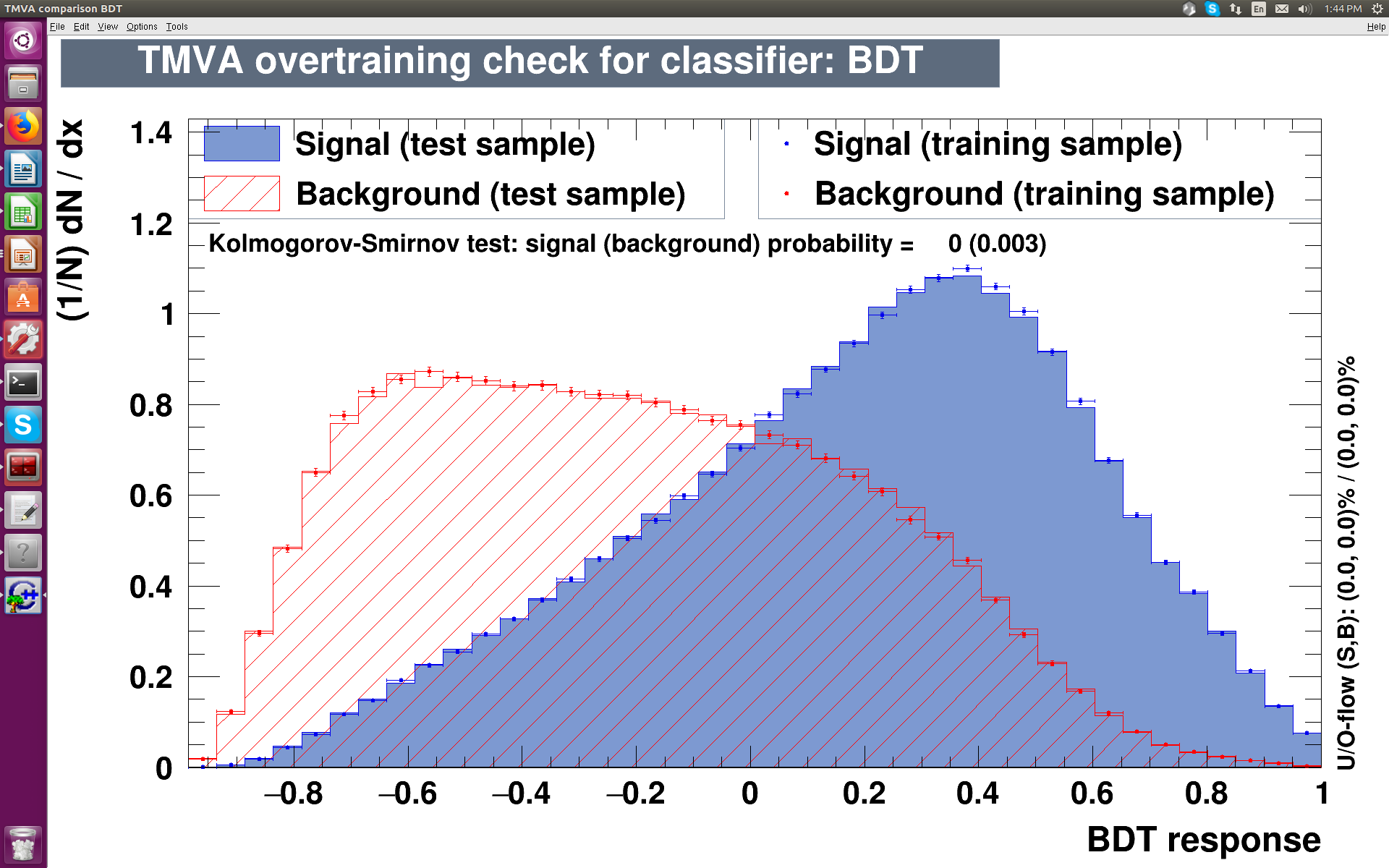 BDT
BDT
BDT
ROC 0.765
ROC 0.728
Depth 5
Depth 5
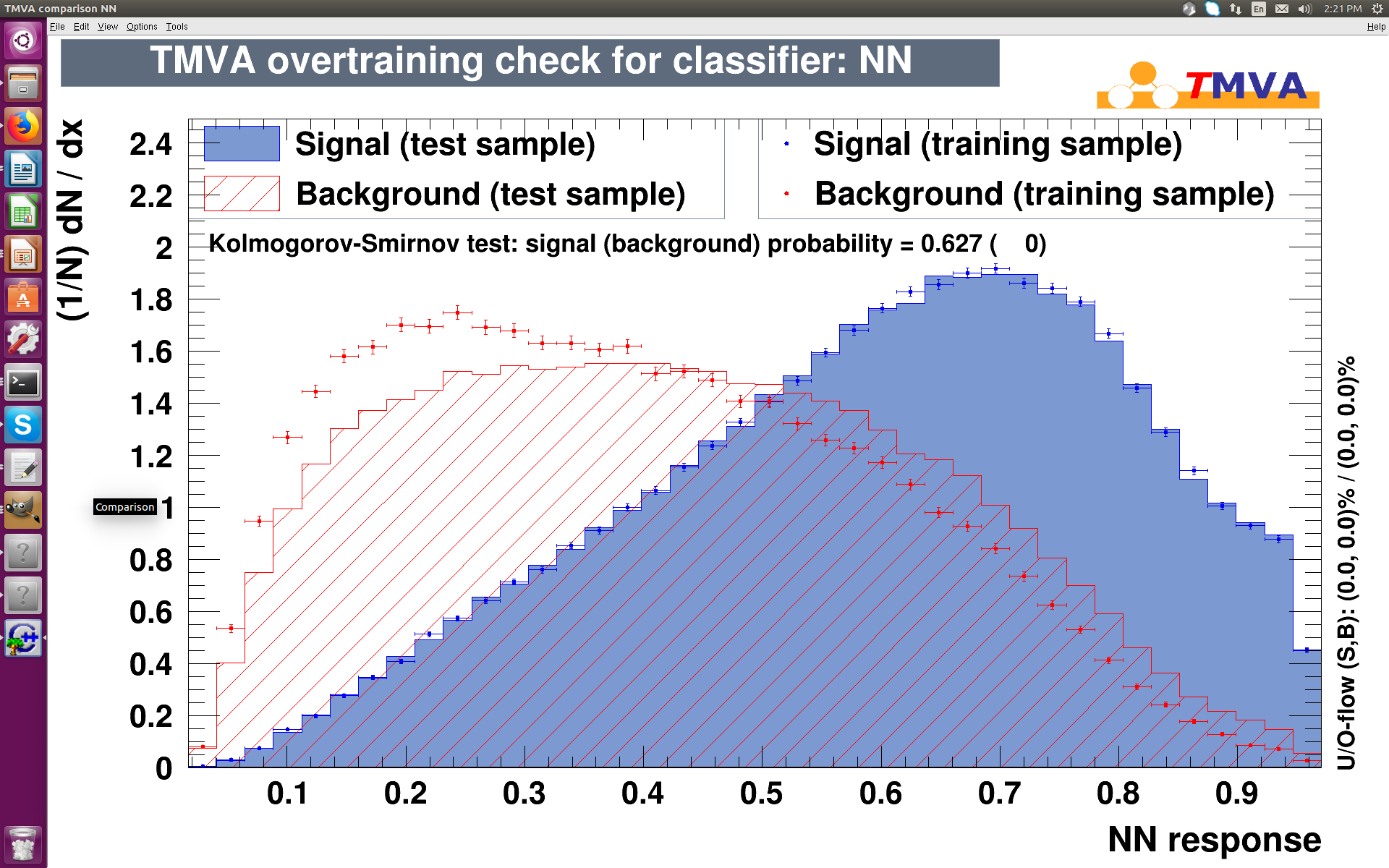 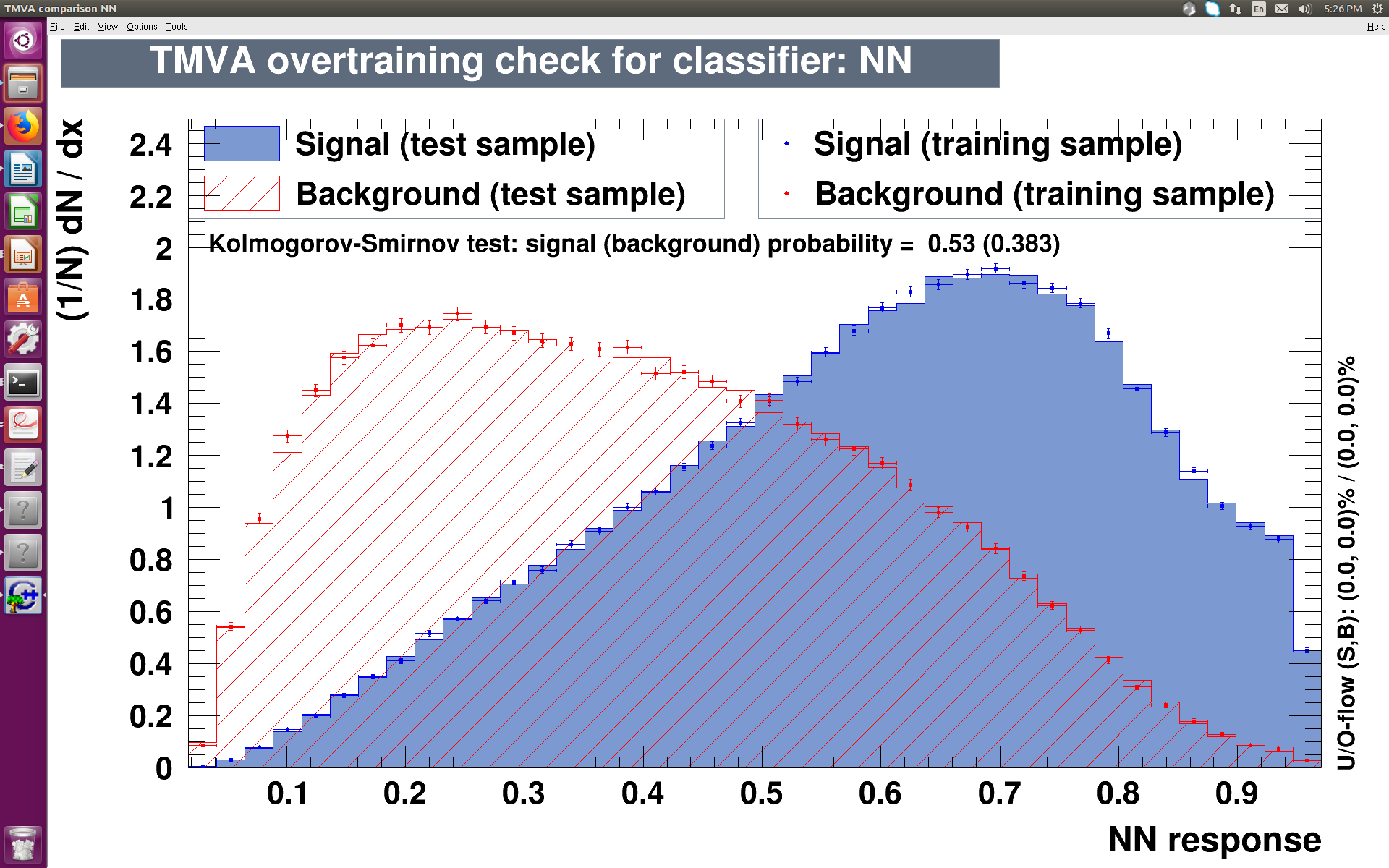 NN
NN
ROC 0.761
ROC 0.722
6 layers
6 layers